Graphs
Thomas Schwarz, SJ
Graph Definition
A graph has a set of vertices  and a set of edges.
Directed edges are pairs  with 
Undirected edges are two-sets  with 
A graph with directed edges is called a directed graph
A graph with undirected edges is just called a graph
Graph Definition
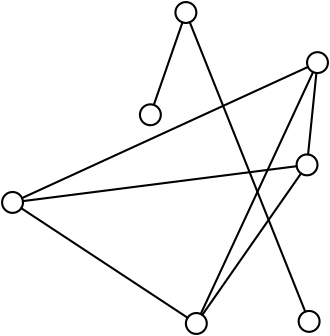 Graphs are represented by:
drawing the vertices as small circles
drawing the edges as edges
Directed edges are drawn as arrows
An undirected graph with 7 
vertices and 7 edges
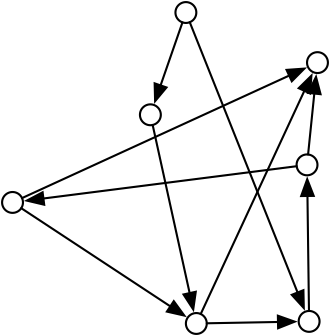 A directed graph
Graph Definition
Computer scientist sometimes differ from mathematicians in what is called a graph
In Mathematics, a(n undirected) graph can 
Have only one edge at most between two vertices
Cannot have an edge to the same vertex
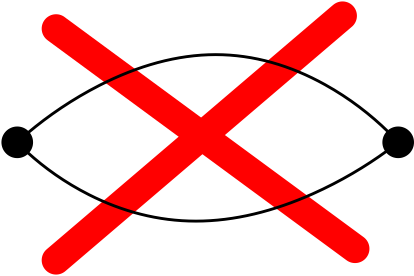 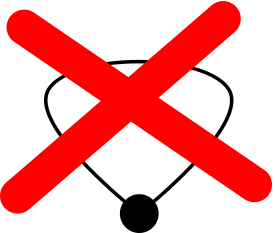 Graph Definition
Computer scientist sometimes differ from mathematicians in what is called a graph
In Mathematics, a directed graph can 
Have only one edge at most between two vertices
Cannot have an edge to the same vertex
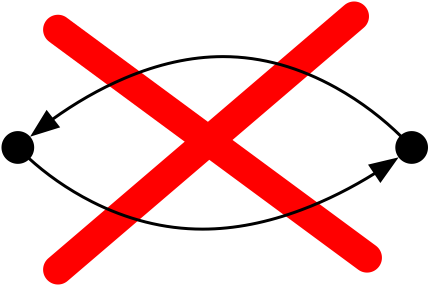 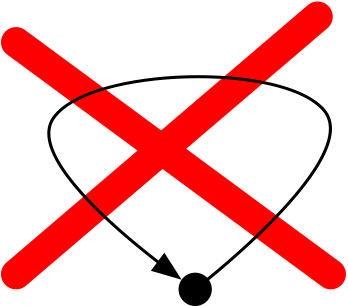 Graph Definition
Mathematicians call a graph that allows multiple edges between the same pair of vertices 
a multigraph
Graph Representations
To understand graphs, we can use:
The visual representation
E.g. The neighbor graph
Take a political map
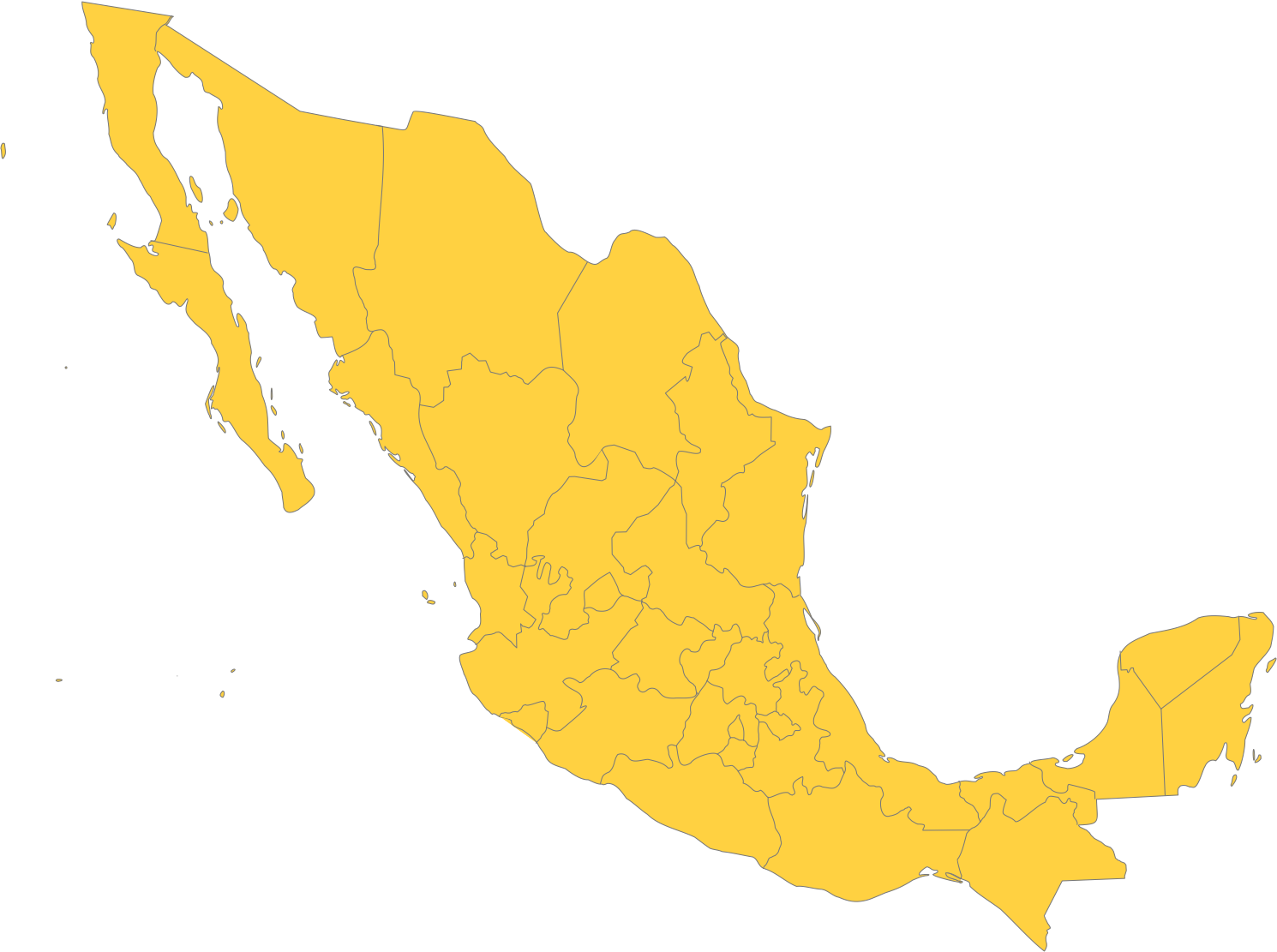 Graph Representations
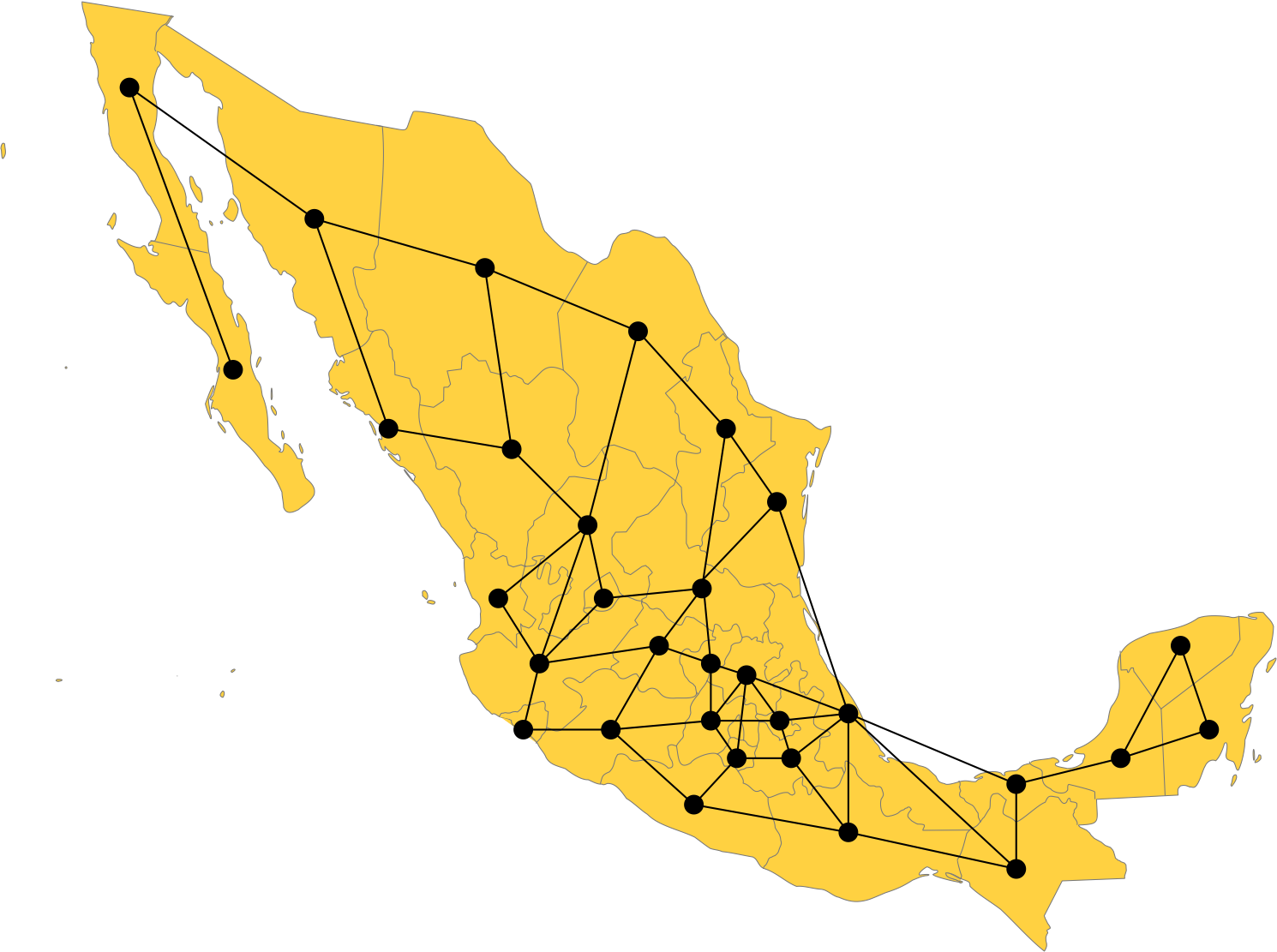 Examples:
Place a vertex in every entity (state, not DDFF)
Connect vertices if the entities have a common border
Graph Representations
Vertices are stations
Edges represent a connection via underground or light rail
This is multi-graph because several edges can connect a station
Graph Definition
Different visualizations can still give you the same graph, as you can see from the examples below
ab, ac, bc, ce
cd, cf, de, df
ef, eg, fg
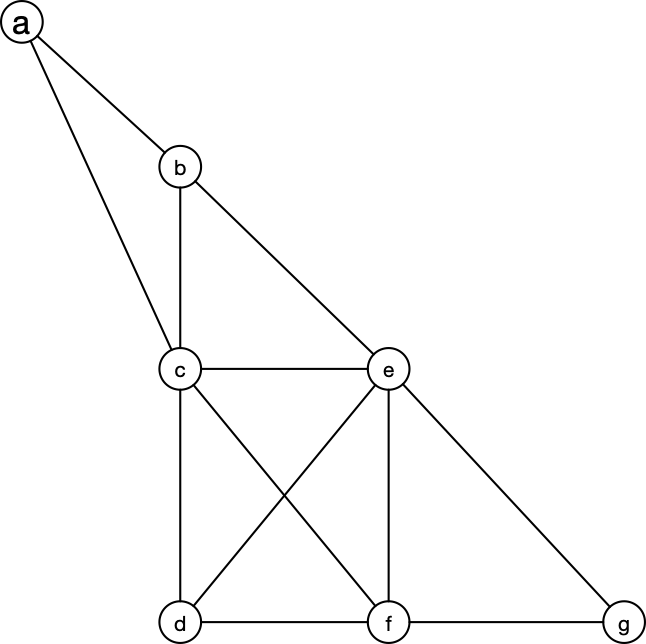 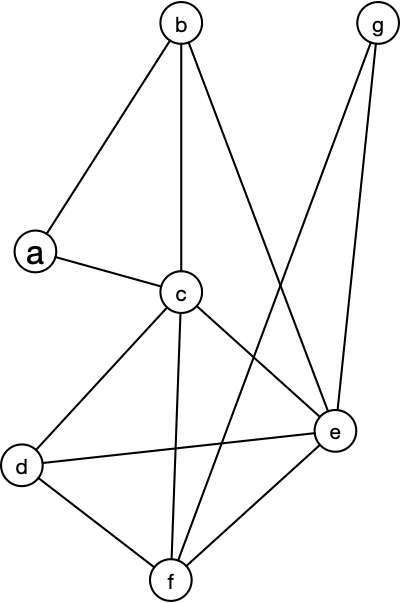 Graph Definition
Two graphs are isomorphic, if there is a renaming of the vertices that converts one into the other and vice versa
Mathematically, a renaming is a bijection




These two do not look the same, but they are isomorphic:
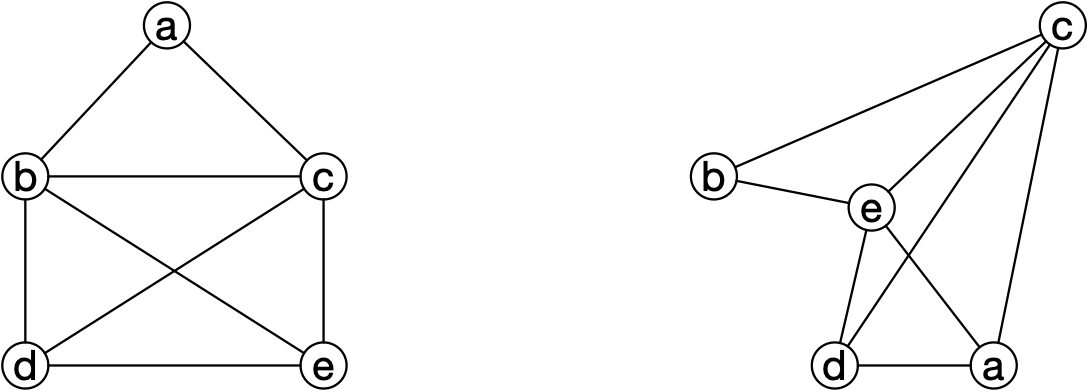 Graph Definition
Two graphs are isomorphic, if there is a renaming of the vertices that converts one into the other and vice versa
 is isomorphic to
Graph Definition
Determining whether two graphs are isomorphic is a known, difficult question
Some results are easy, e.g. vertices of the same rank (the number of edges adjacent to a vertex) need to be mapped to vertices of the same rank
So, these two graphs cannot be isomorphic
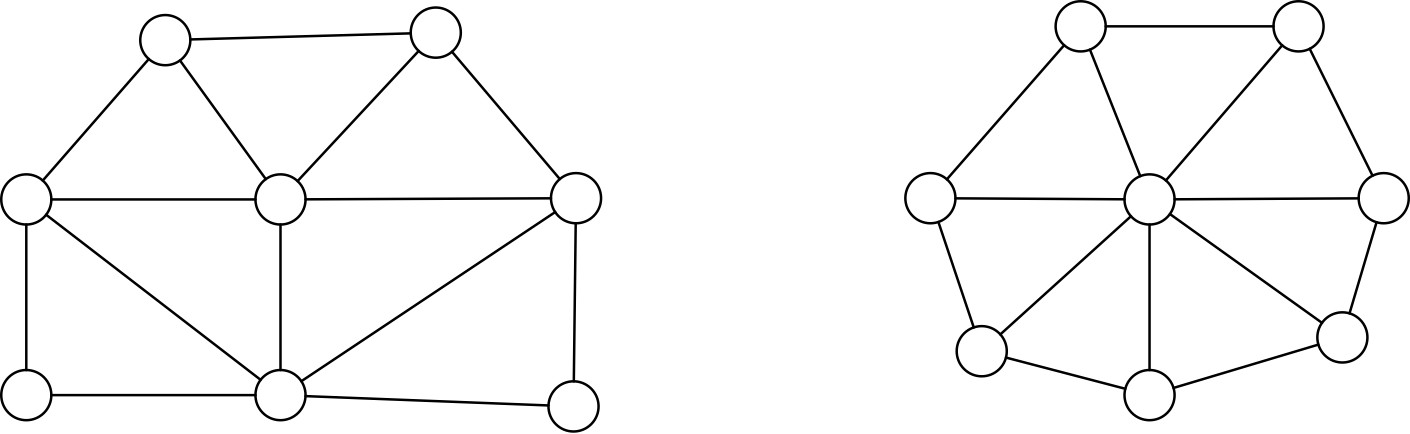 Graph Definition
These two graphs cannot be isomorphic




The left graph has two vertices of degree 2
The right graph has no vertices of degree 2
But the number of vertices and edges is equal
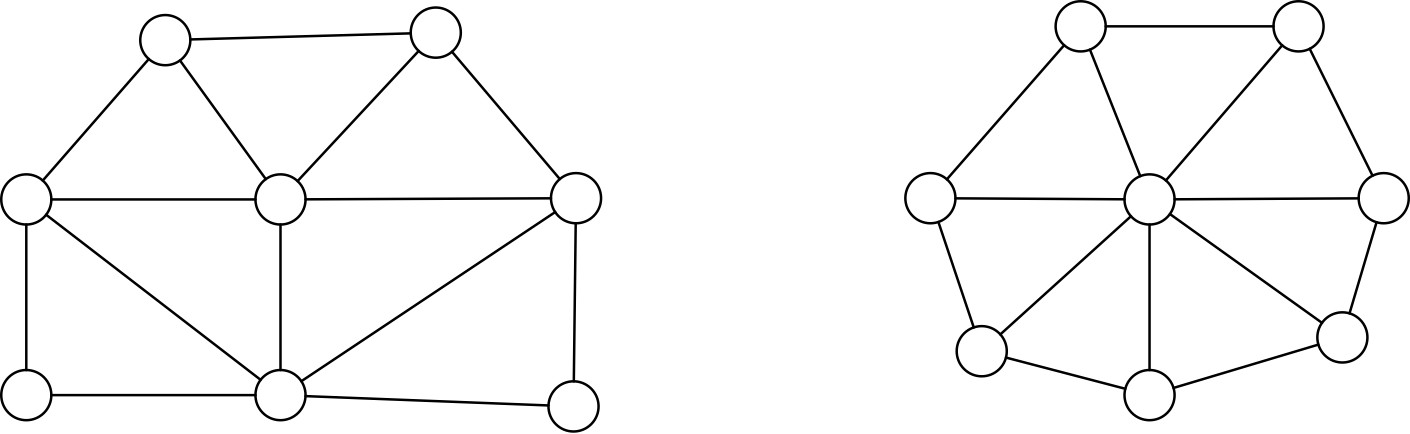 Graph Definitions
There are a number of important properties of graphs
No need to learn them by heart, the ones used in CS will get repeated over and over again
A path between two vertices  of a graph  is a list of vertices  such that there is an edge between all  and 
Furthermore, no vertices can be repeated
Graph Definitions
Example for a path:
Has length 5 (number of edges)


Example for a walk that is not a path 
We visit the center vertex twice
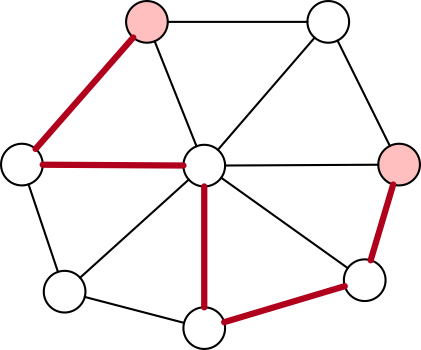 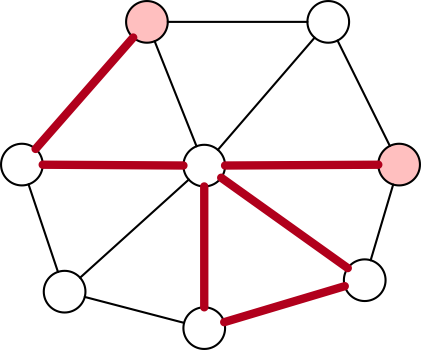 Graph Definitions
For directed graphs, the paths need to follow the arrow
Graph Definitions
A directed graph (digraph) is strongly connected if there is a path from every vertex to every other vertex
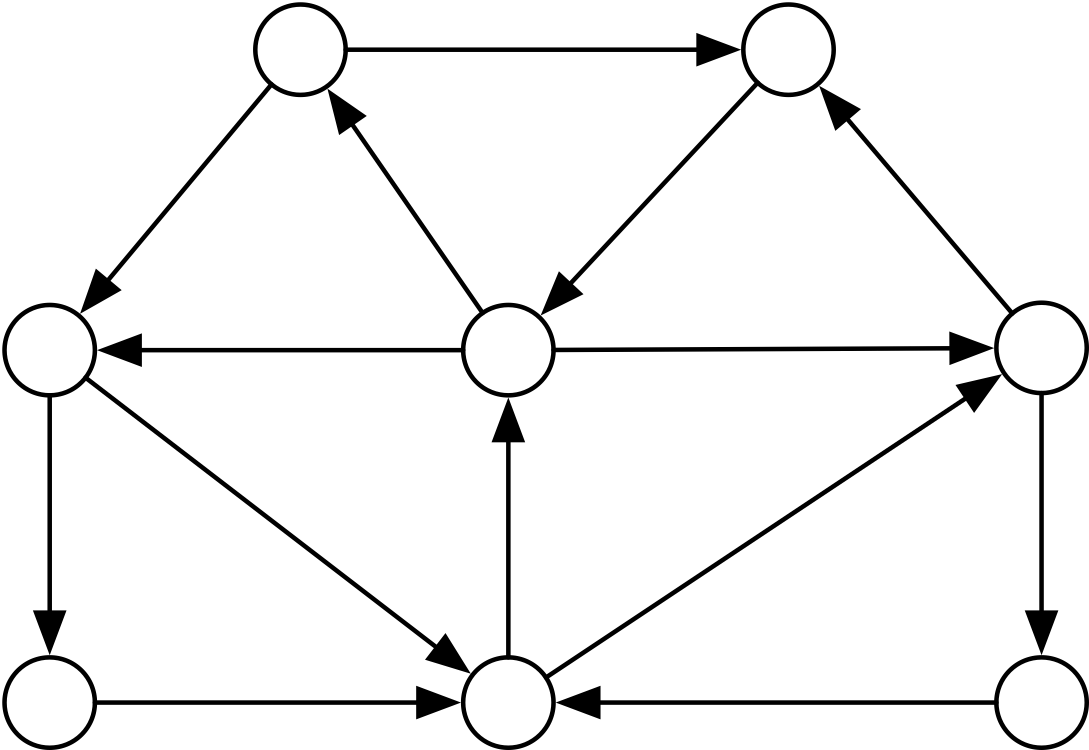 Graph Definitions
An undirected graph is connected if there is a path from every vertex to every other vertex
This is not a connected graph





But it consists of two connected components
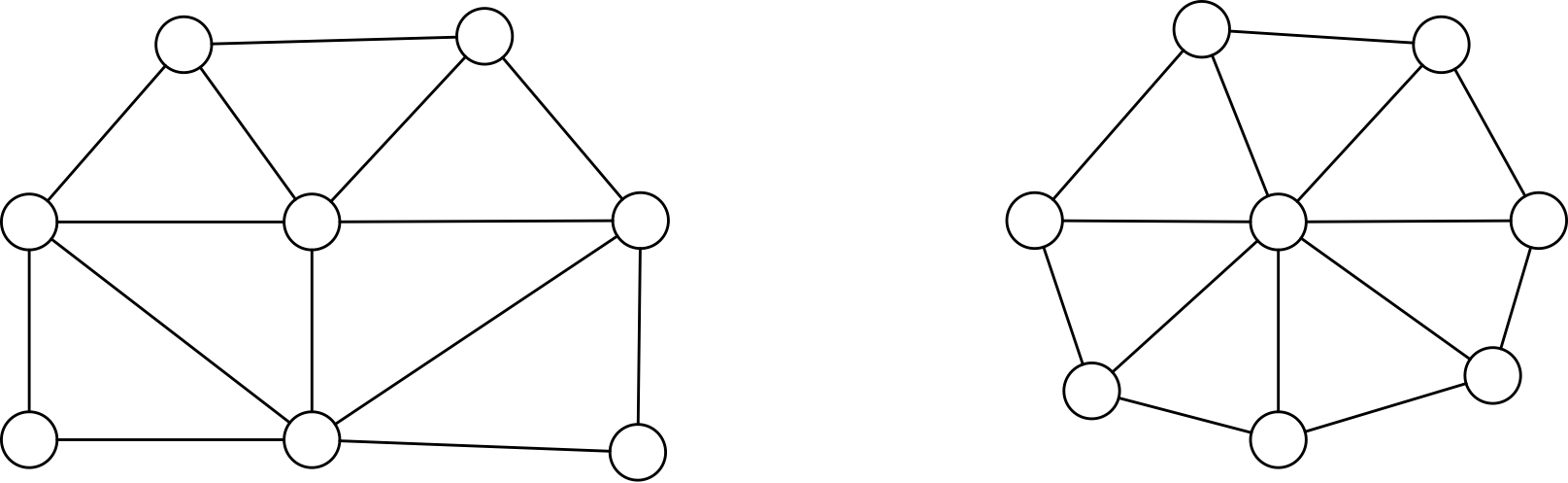 Graph Definitions
Interesting question
Is the friends graph on facebook connected
The "friend" relation is mutual, so all users are vertices and there is an edge if two users are in a friends-relation
Probably not, because we signed up my mom on facebook and she did not like it, so she is no longer friends with anyone
But how about "active users"
Could there be a republican and a democratic facebook
No, but maybe there are isolated groups
Euler Tours
An Euler tour is a closed tour that traverses each edge of the graph only once.
Graphs with an Euler tour are called Eulerian
Theorem: An undirected, connected graph is Eulerian if each vertex has even degree.
Recall: Degree is the number of edges of the vertex
Euler Tours
Königsberg bridge problem
Königsberg had seven bridges over the river Pregel
Is it possible to have an afternoon walk crossing all bridges exactly once
Euler Tours
Solved by Euler
Translate into a multi-graph (multiple edges allowed)
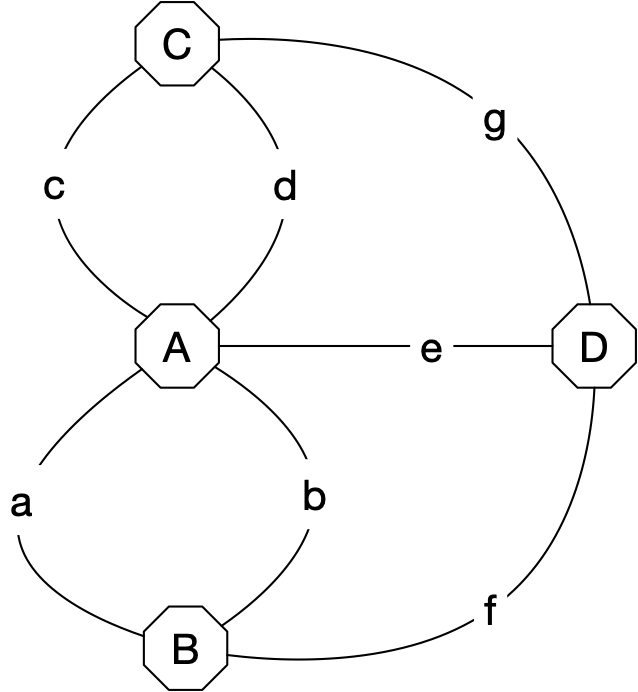 Euler Tours
Actually, all edges have odd degree, so such a tour is not possible
To show that the theorem is correct:
Euler tour exists implies all vertex degrees are even
Because an Euler tour visits all edges and every time it visits an edge, it needs to come and to go.
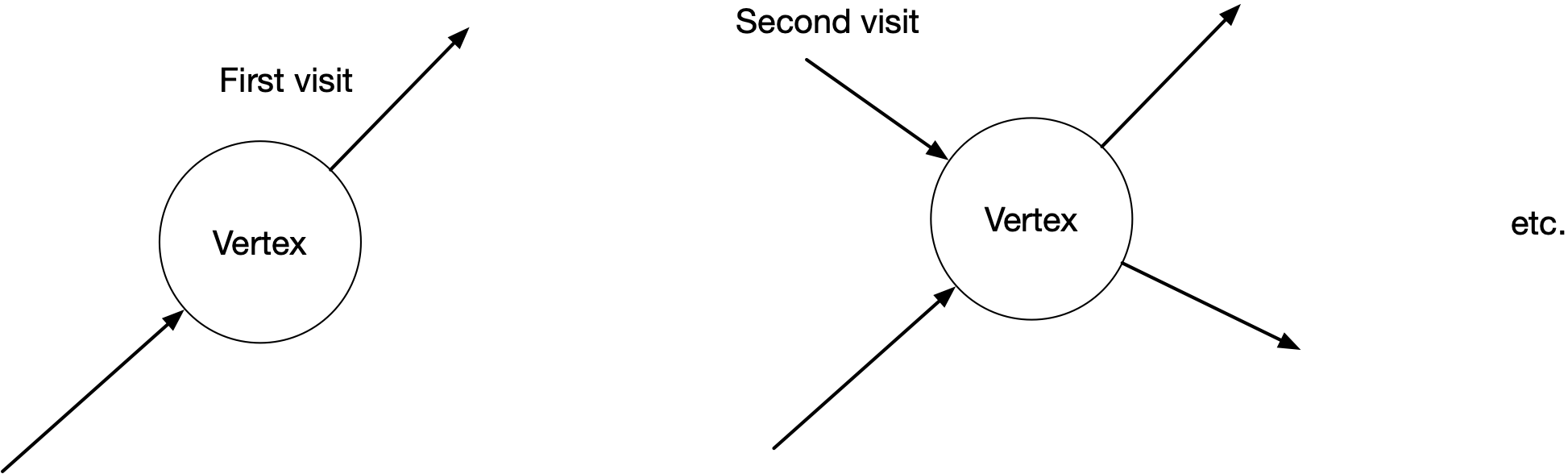 Euler Tours
Other direction can be shown using Fleury's algorithm
Key observation: 
If we remove the edges from a closed tour 
(starts and ends at the same vertex)
then in the remaining graph all vertices have still even degree
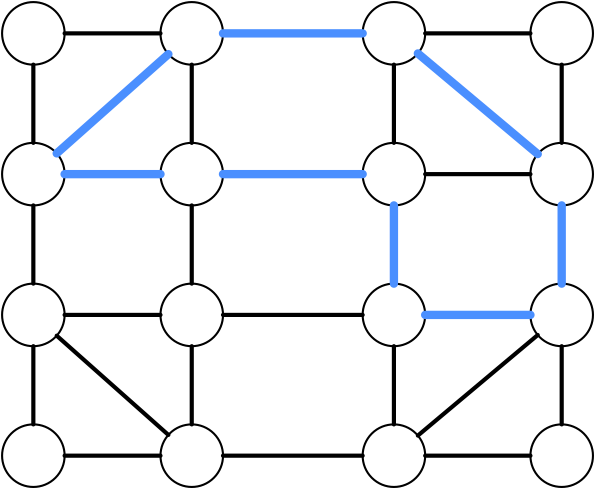 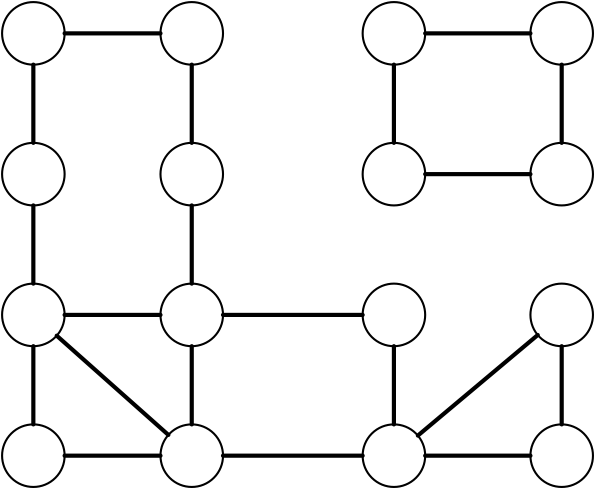 Euler Tours
Fleury's algorithm:
Start at a node and walk anywhere, marking the edge
Leave the node that you arrived at
Continue until you can no longer find an unused edge
At this point, you are back in the starting vertex
If any of the vertices visited has a unused edges, start with that edge until you are back at that edge.
Splice the new circuit into the old one
Euler Tours
Example
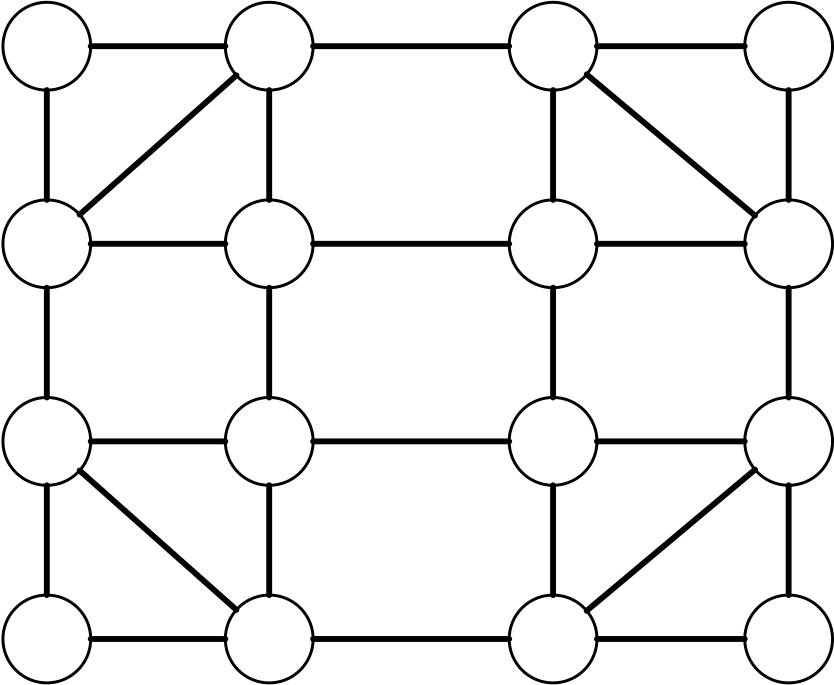 Euler Tours
Start at a random vertex
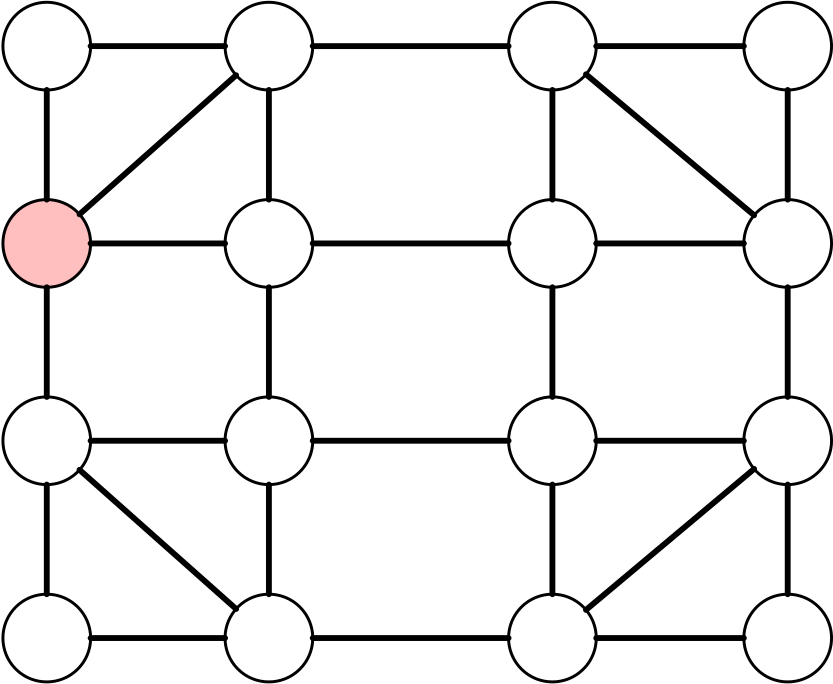 Euler Tours
Make a tour
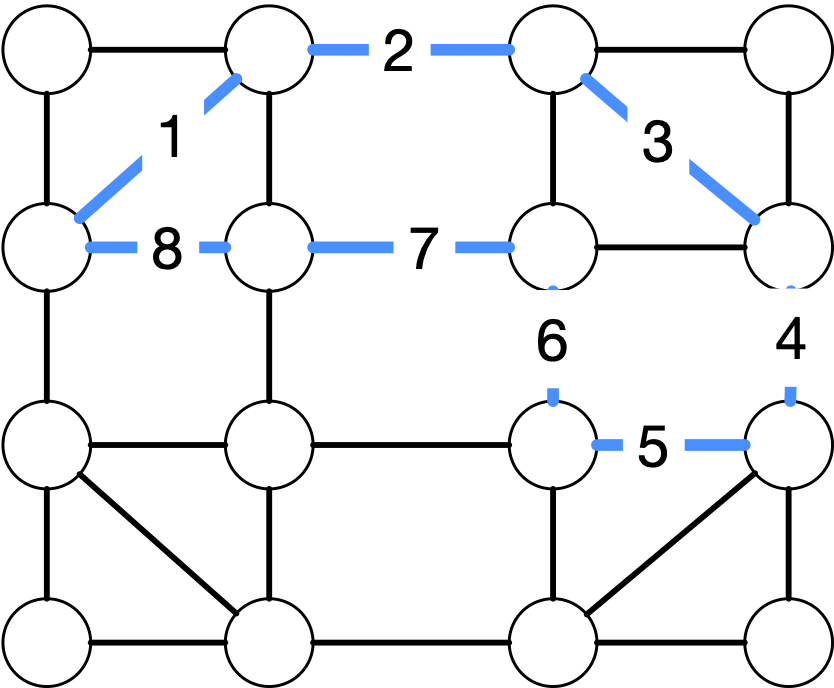 Euler Tours
Check for vertices with unused edges and pick a random one
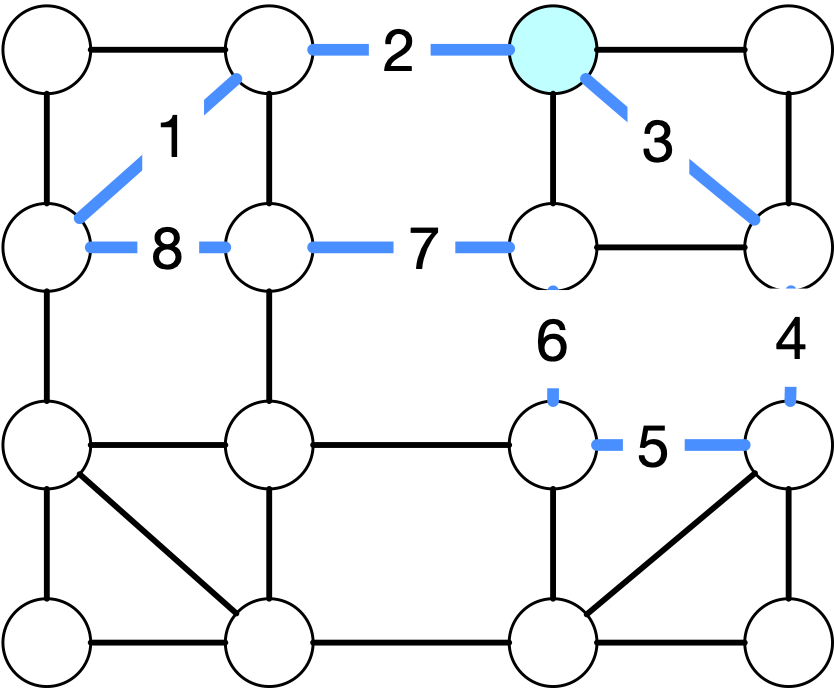 Euler Tours
Start out creating a random circuit of unused edges
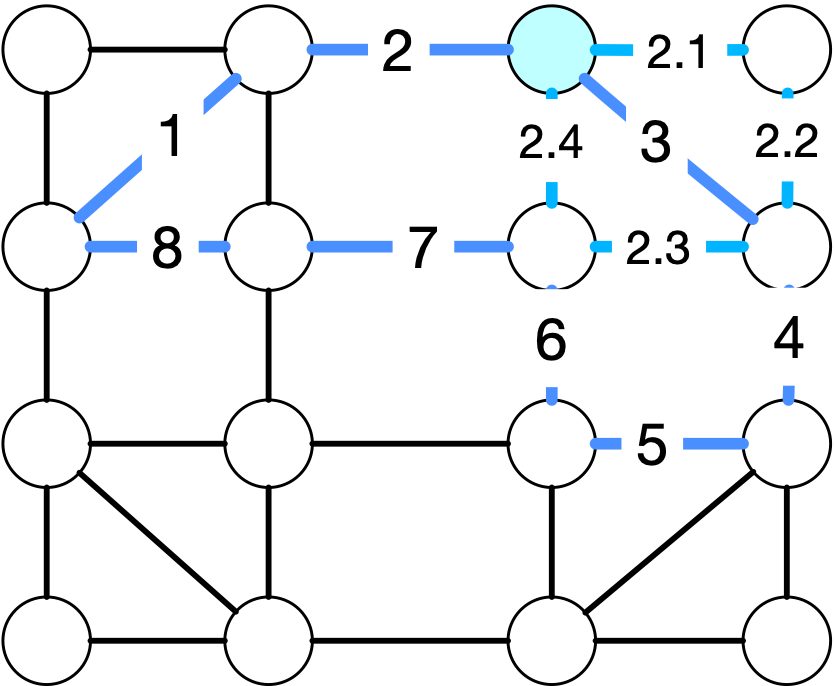 Euler Tours
Pick another vertex with unused edges
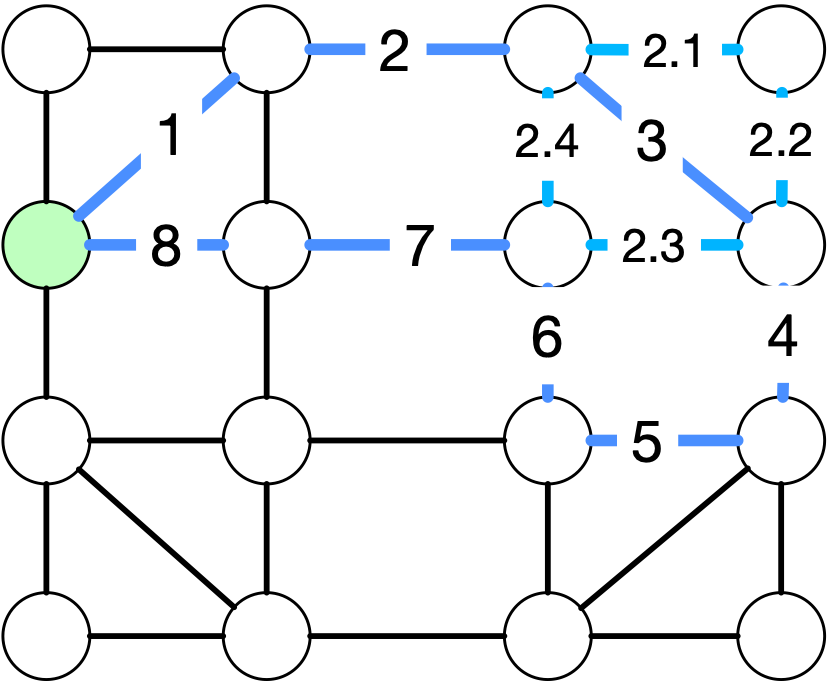 Euler Tours
Start a new part of the circuit





Circuit so far: 1, 2, 2.1, 2.2, 2.3, 2.4, 3, 4, 5, 6, 7, 8, 8.1, 8.2, 8.3, 8.4, 8.5, 8.6, 8.7, 8.8
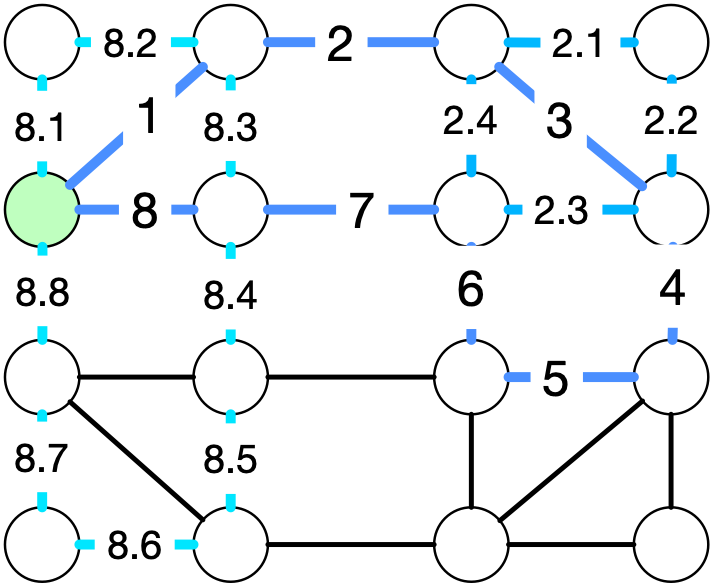 Euler Tours
In the new circuit, there are still vertices without all edges used.
Pick one




Circuit so far: 1, 2, 2.1, 2.2, 2.3, 2.4, 3, 4, 5, 6, 7, 8, 8.1, 8.2, 8.3, 8.4, 8.5, 8.6, 8.7, 8.8
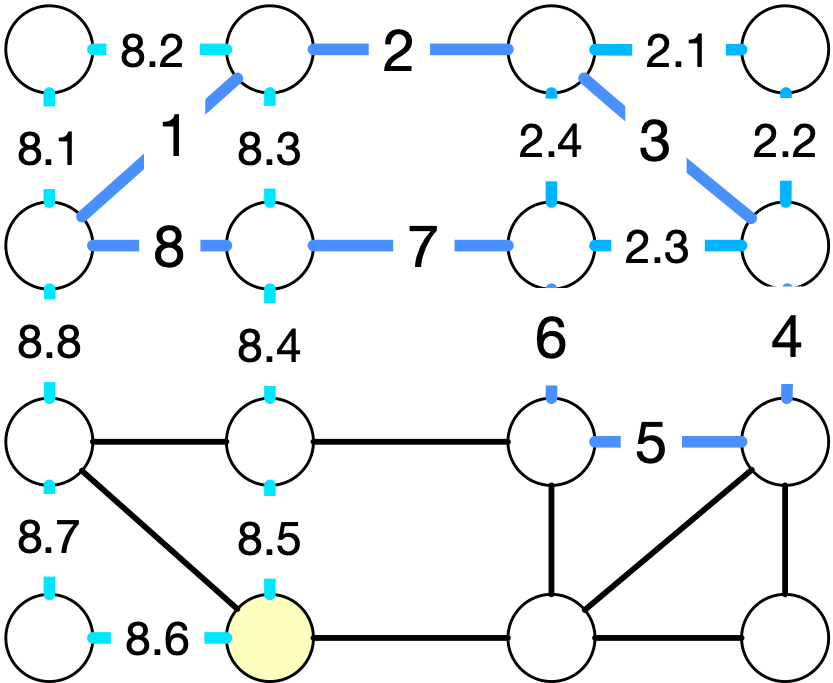 Euler Tours
And after this, we are done







Circuit is: 1, 2, 2.1, 2.2, 2.3, 2.4, 3, 4, 5, 6, 7, 8, 8.1, 8.2, 8.3, 8.4, 8.5, 8.5.1, 8.5.2, 8.5.3, 8.5.4, 8.5.5, 8.5.6, 8.5.7, 8.5.8 8.6, 8.7, 8.8
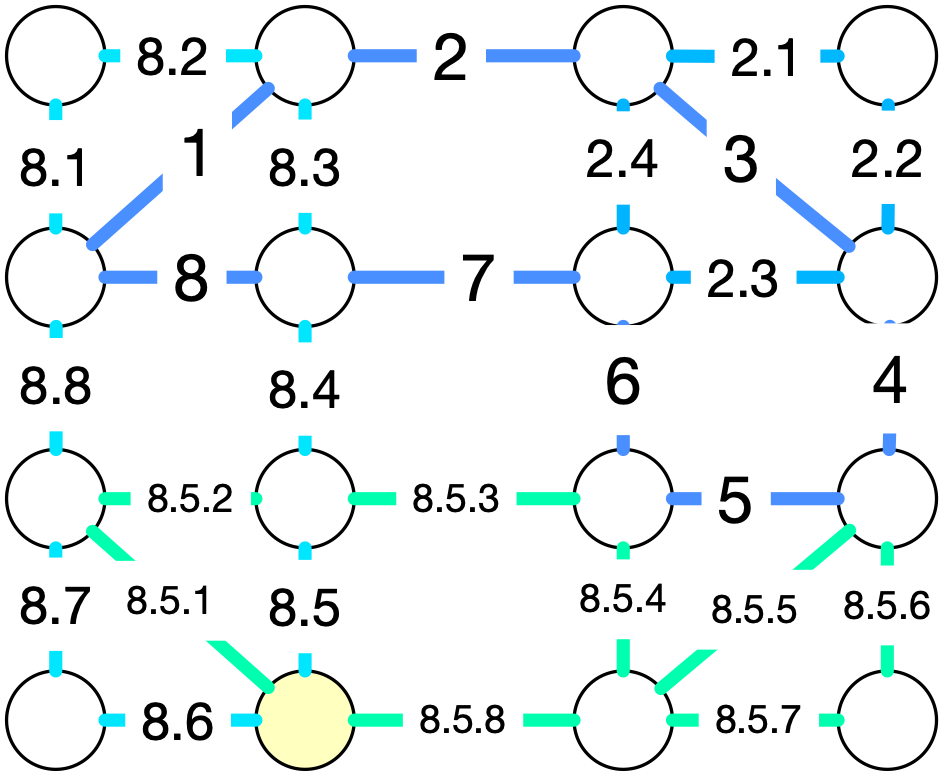 Hamiltonian Circuit
Similar question:  Is there a circuit that goes through all vertices
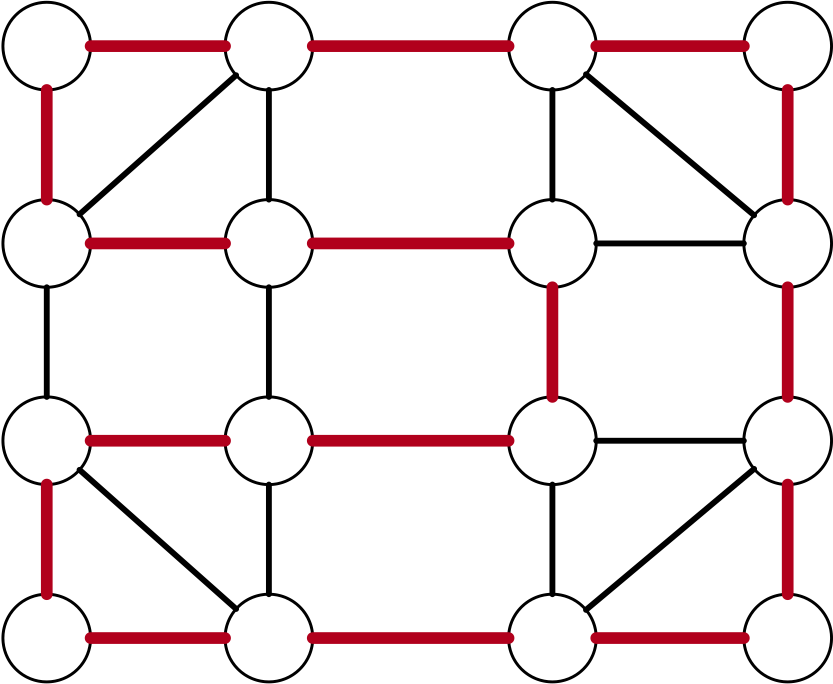 Hamiltonian Circuit
Turns out to be very difficult
Can be shown to not be decidable with a polynomial time algorithm
Graph Definitions
Distance in a graph:
Length of the shortest path between two vertices
Dijkstra's Algorithm
Want to determine the distance between a vertex  and all other vertices in an undirected graph
Dynamic programming algorithm
Add intermediate vertices one by one
Start:  Every vertex not  gets distance infinity
 gets distance 0
Put all vertices into a priority heap ordered by distance
We can quickly extract a vertex with minimum distance
Dijkstra's Algorithm
Example:
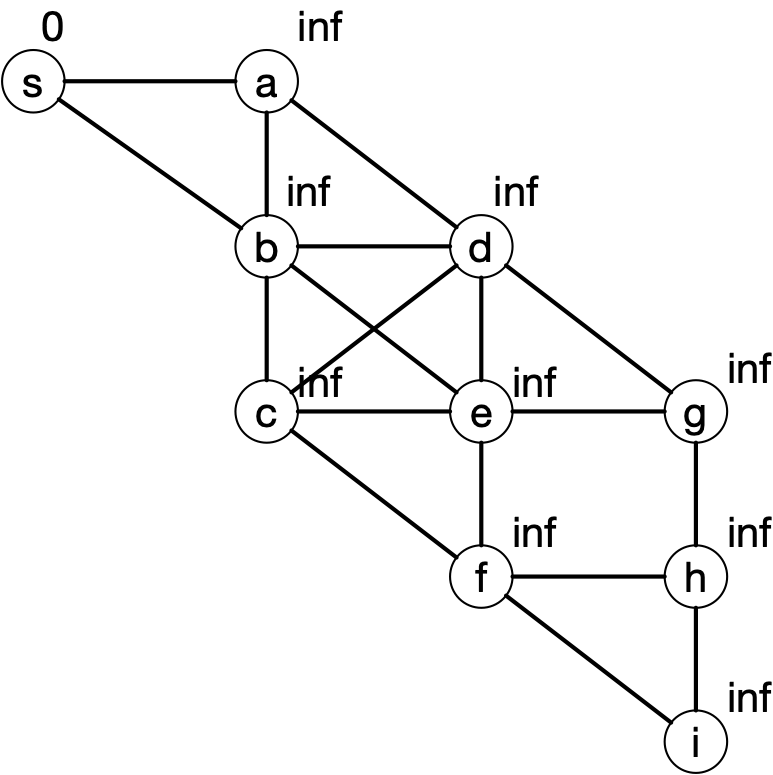 Dijkstra's Algorithm
Update :
Give all neighbors of  distance 1
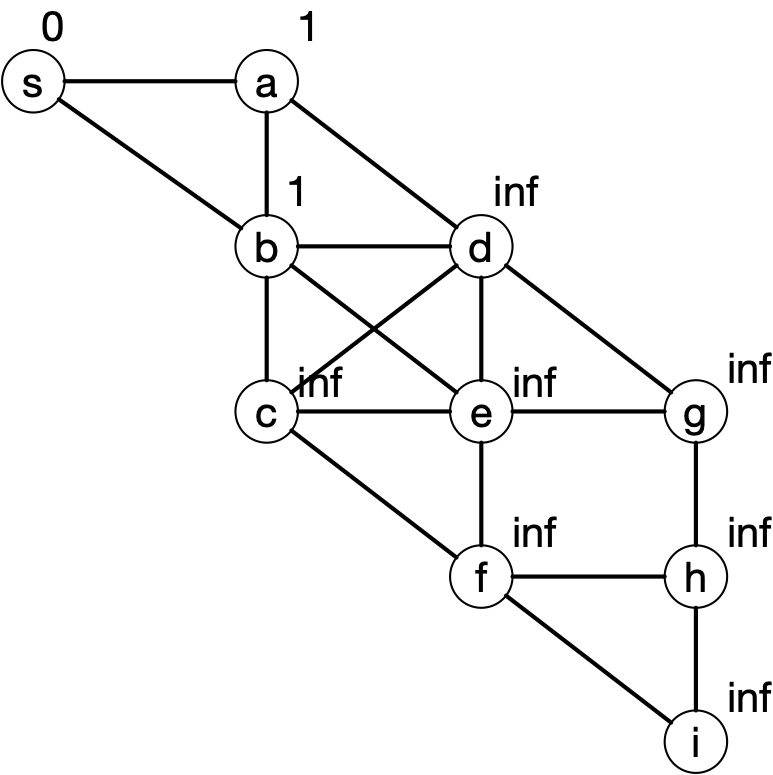 Dijkstra's Algorithm
The heap gives us one of  as a minimum distance node. 
Pick . 
Update all its neighbors by giving them an updated distance
Minimum of current value
Value of a plus 1
a is connected to b, c, and s
Dijkstra's Algorithm
b gets min(1, 1+1)
s gets min(0, 1+1)
d gets min(inf, 1+1)
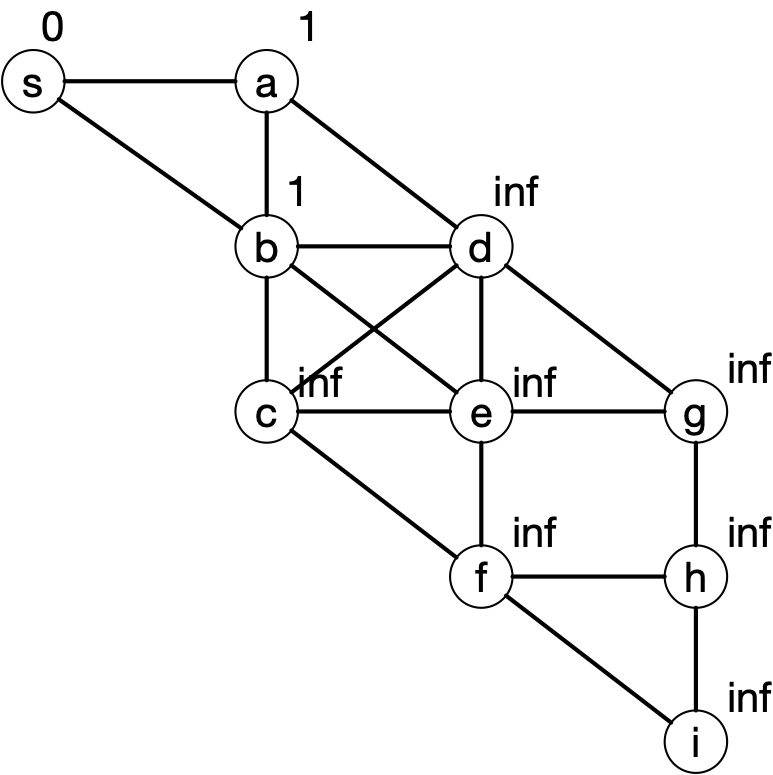 Dijkstra's Algorithm
b gets min(1, 1+1)
s gets min(0, 1+1)
d gets min(inf, 1+1)

After update, mark a as used by removing it from the priority queue
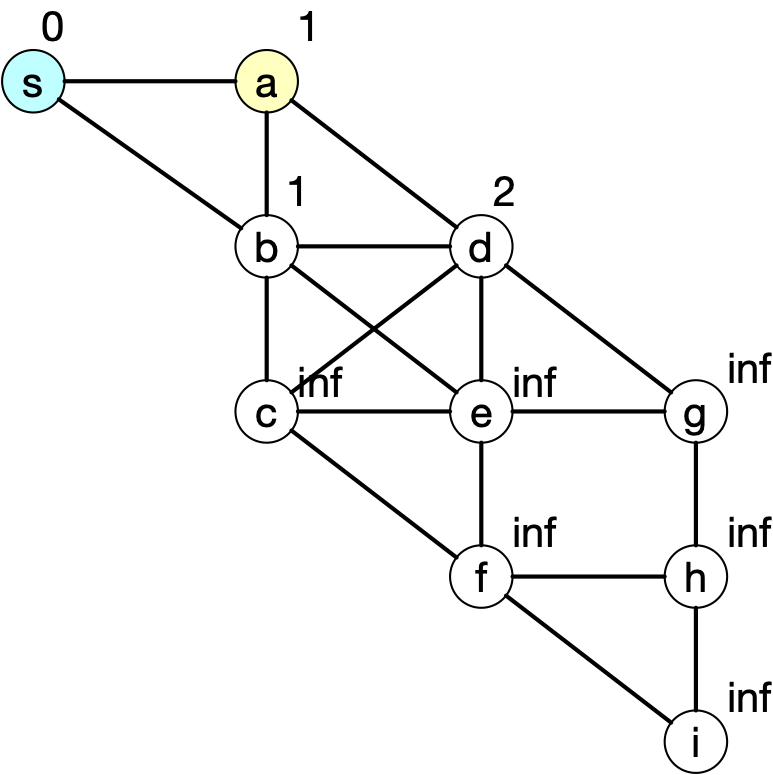 Dijkstra's Algorithm
Pick the node with minimum distance that is not marked
Which would be b
Update its neighbors
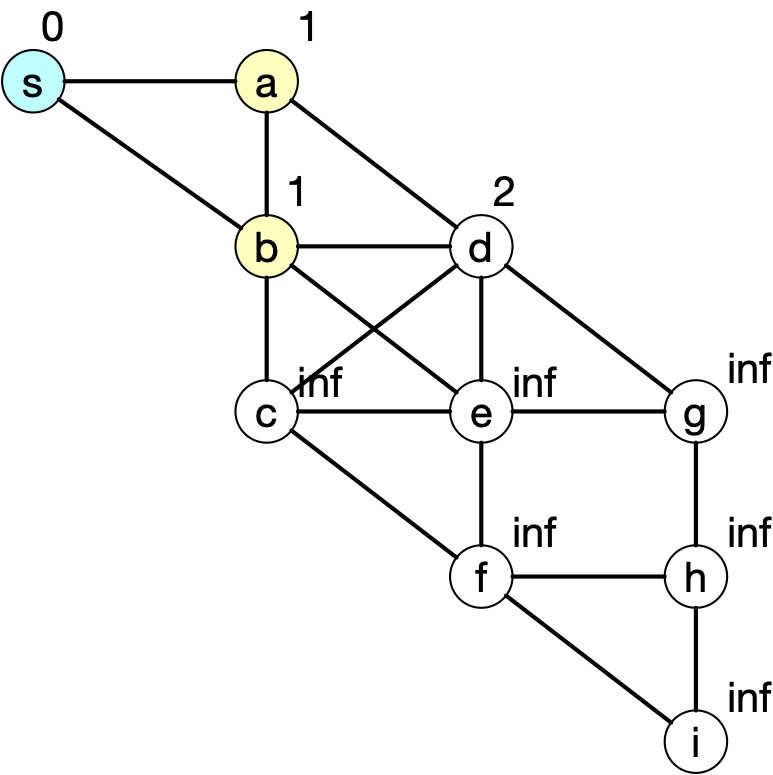 Dijkstra's Algorithm
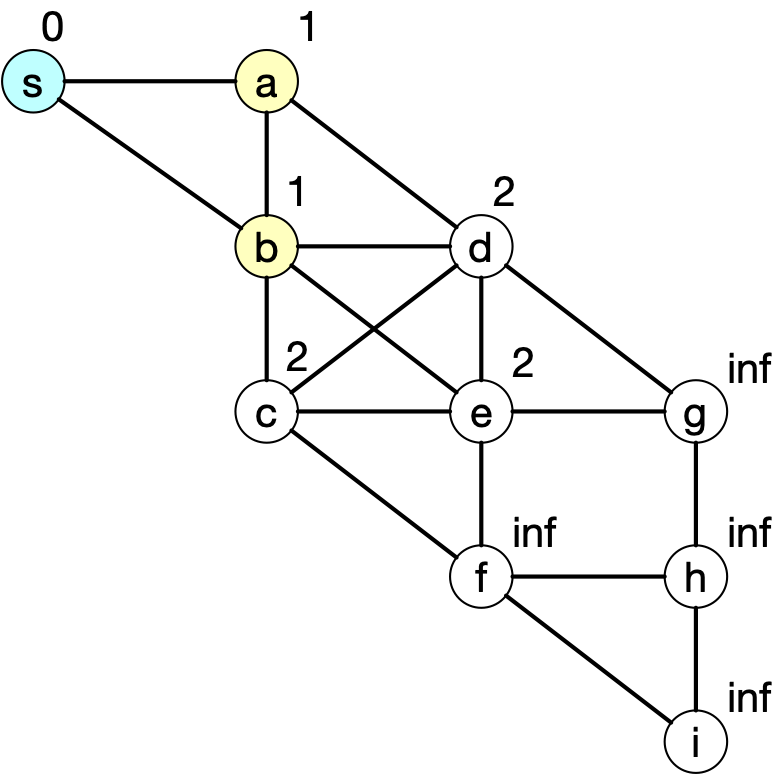 d gets min(2,1+1)
c gets min(inf, 1+1)
e gets min(inf, 1+1)
s gets min(0, 1+1)
Dijkstra's Algorithm
Select one of the vertices with minimum distance:
Either c, d, or e
Pick c
b gets min(1,2+1)
d gets min(2, 2+1)
e gets min(2, 2+1)
f gets min(inf, 2+1)
Remove c from the priority heap
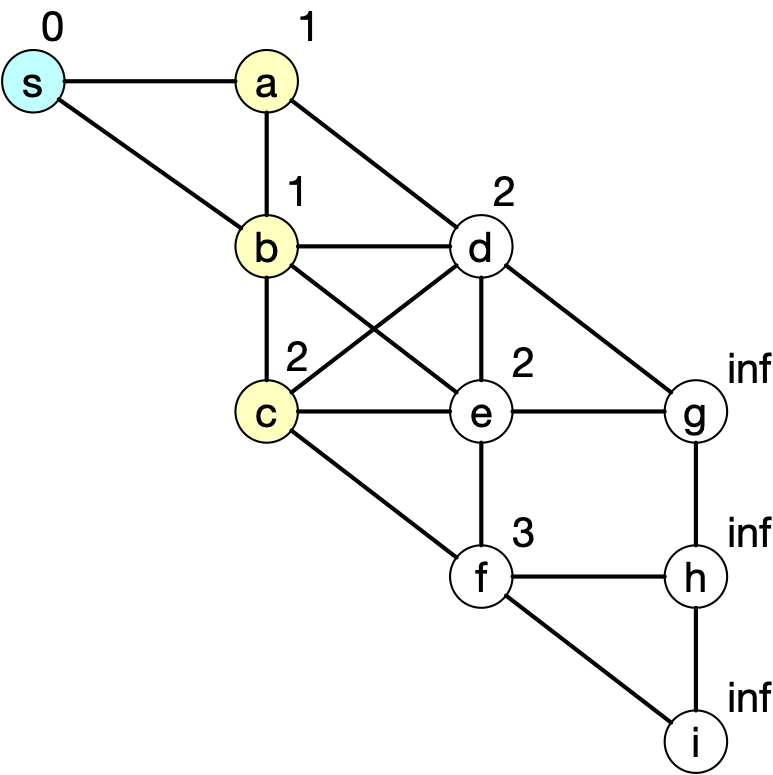 Dijkstra's Algorithm
Select e
Update b with min(1,2+1)
Update c with min(2,2+1)
Update d with min(2, 2+1)
Update f with min(3,2+1
Remove e from priority heap
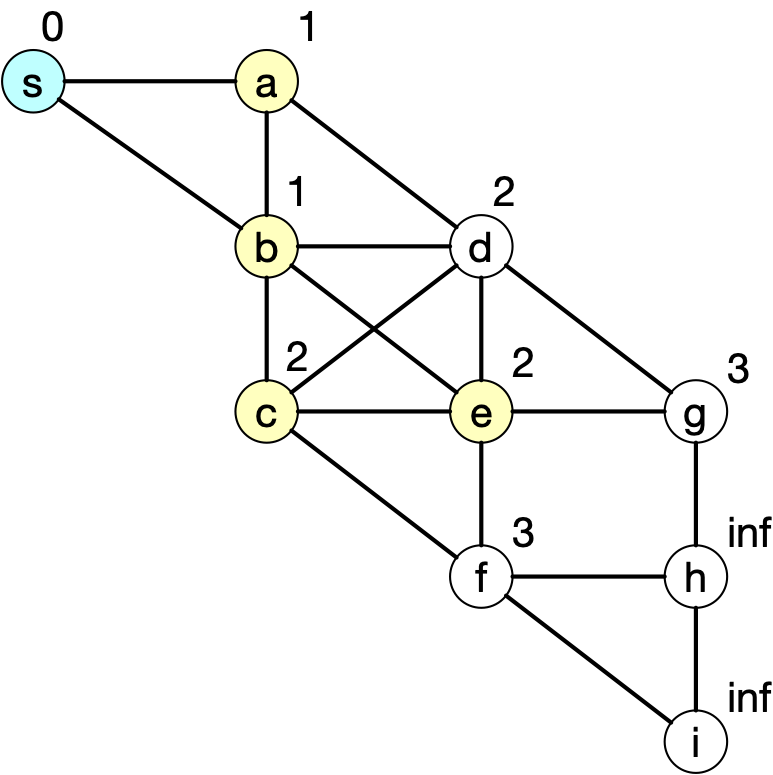 Dijkstra's Algorithm
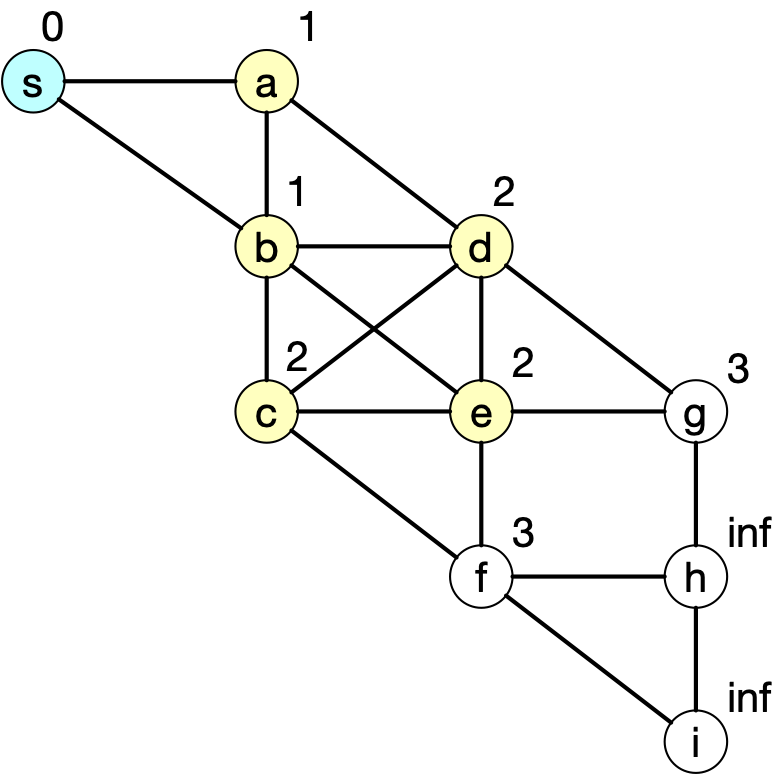 Select d
Updates have no effect
Remove d from heap
Dijkstra's Algorithm
Select g
Only change is h gets 4
Remove g from priority heap
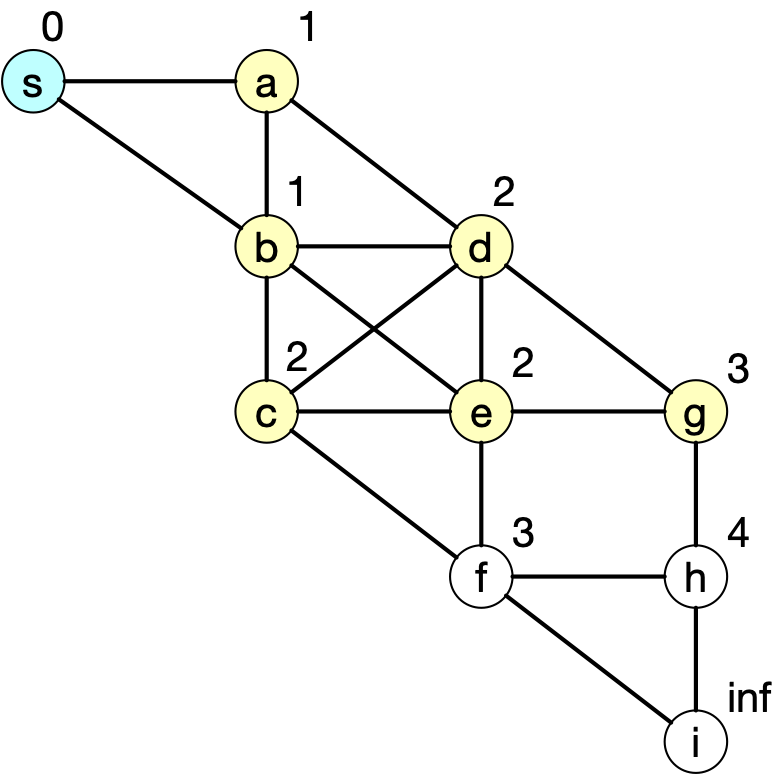 Dijkstra's Algorithm
Need to select f
Update only changes h
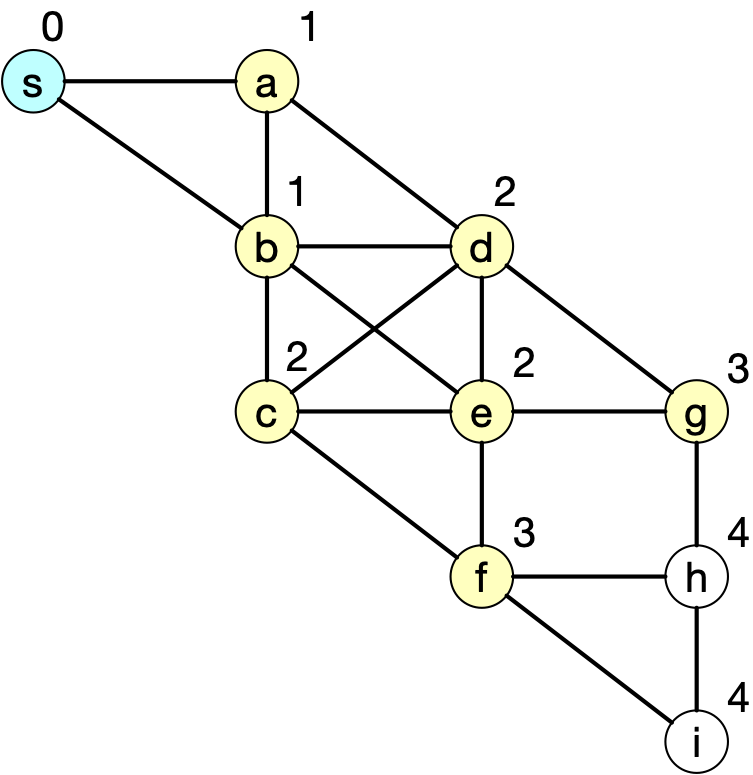 Dijkstra's Algorithm
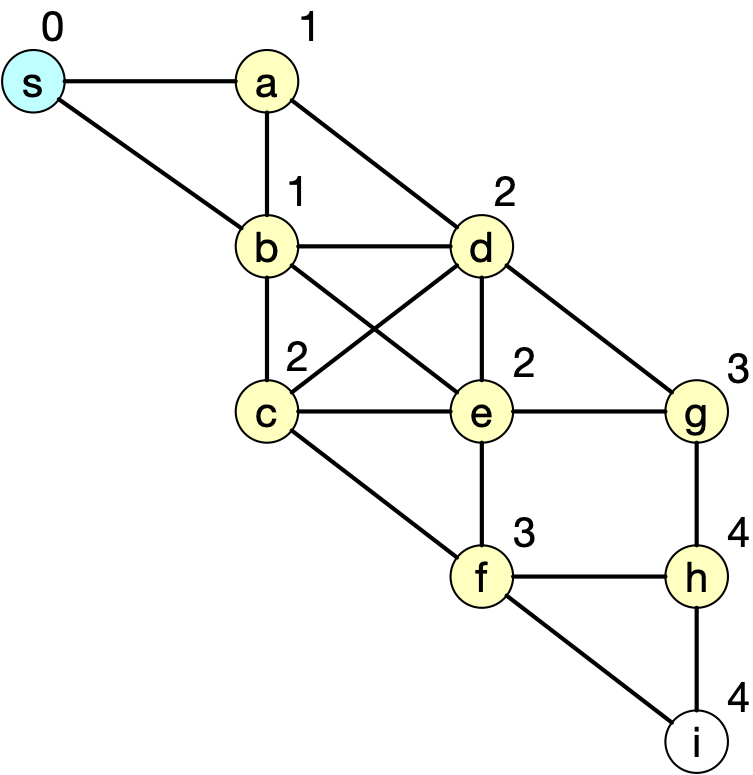 Need to select h
Does not change any value
Dijkstra's Algorithm
Need to select i as the only node left
But that does not change any values
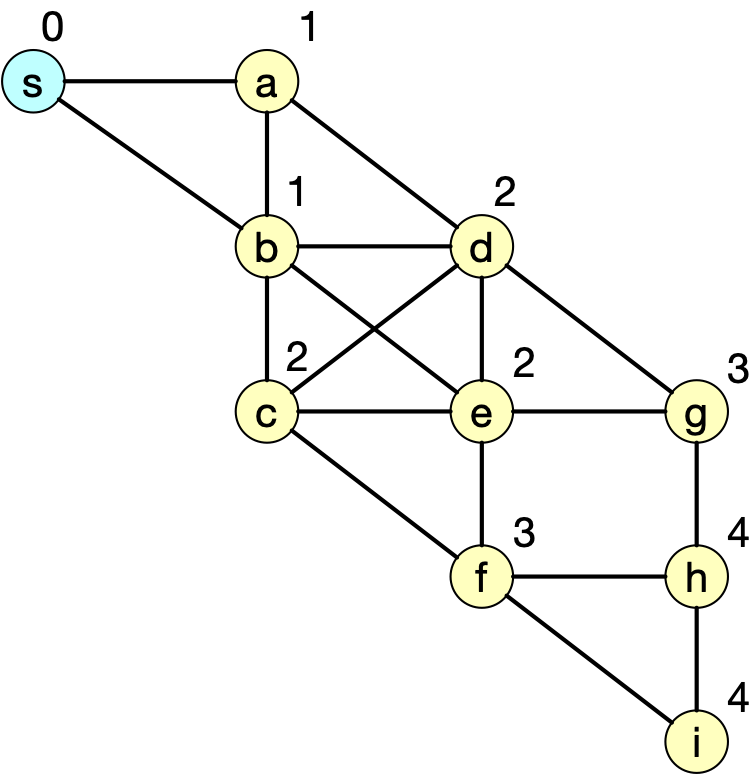 Dijkstra's Algorithm
Dijkstra's algorithm can be generalized to weighted graphs
Dijkstra's algorithm
Your turn
Rule:
Of course you choose smallest distance first, but you break ties in order of the alphabet, e.g. select a over f
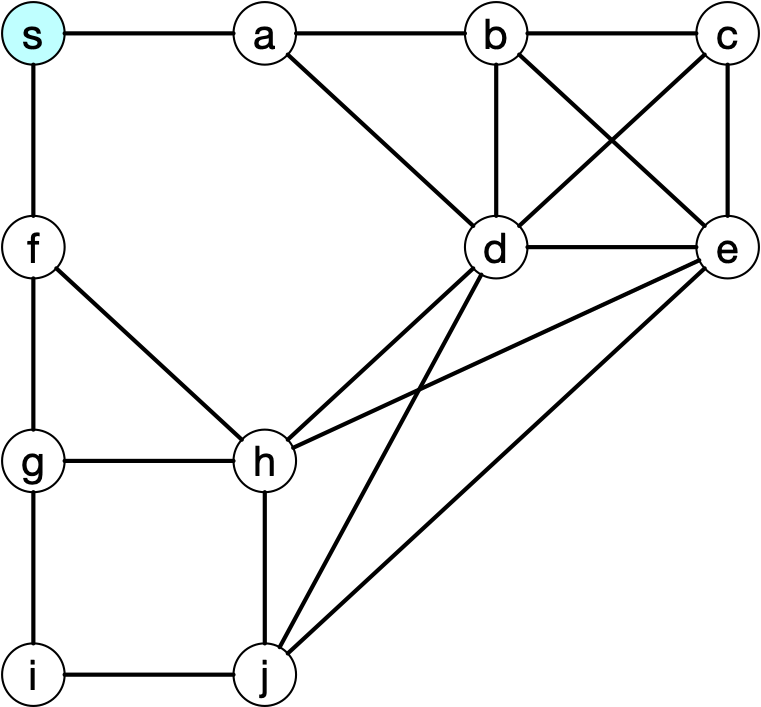 Dijkstra's algorithm
Select s
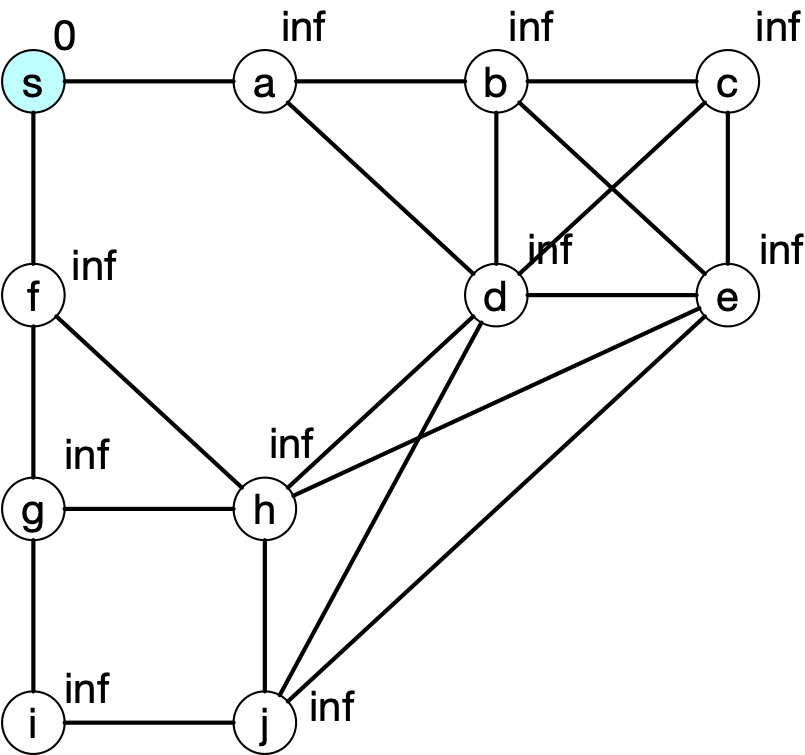 Dijkstra's algorithm
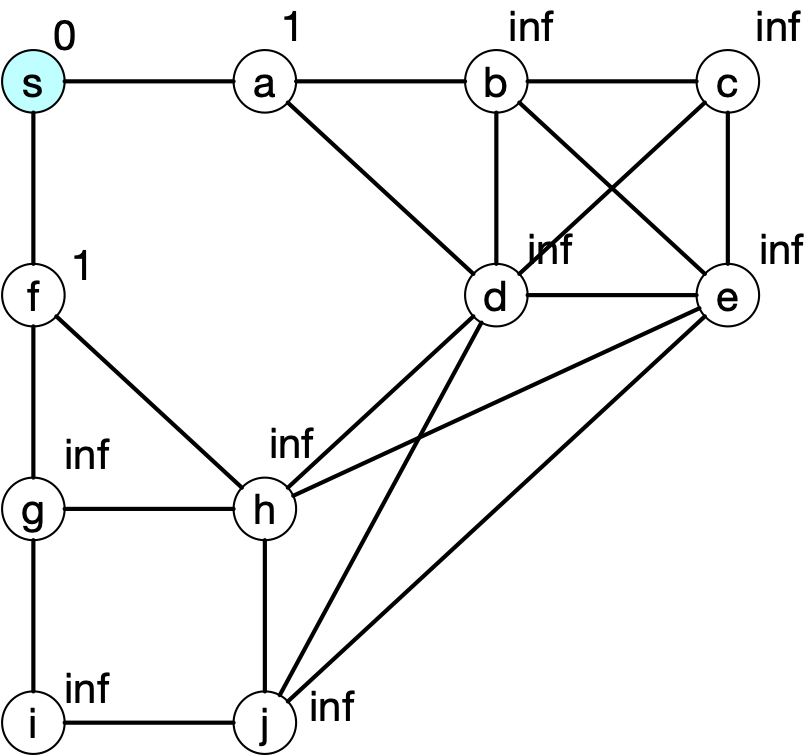 Update a and f
Dijkstra's algorithm
Select a
Update b and d
s stays the same
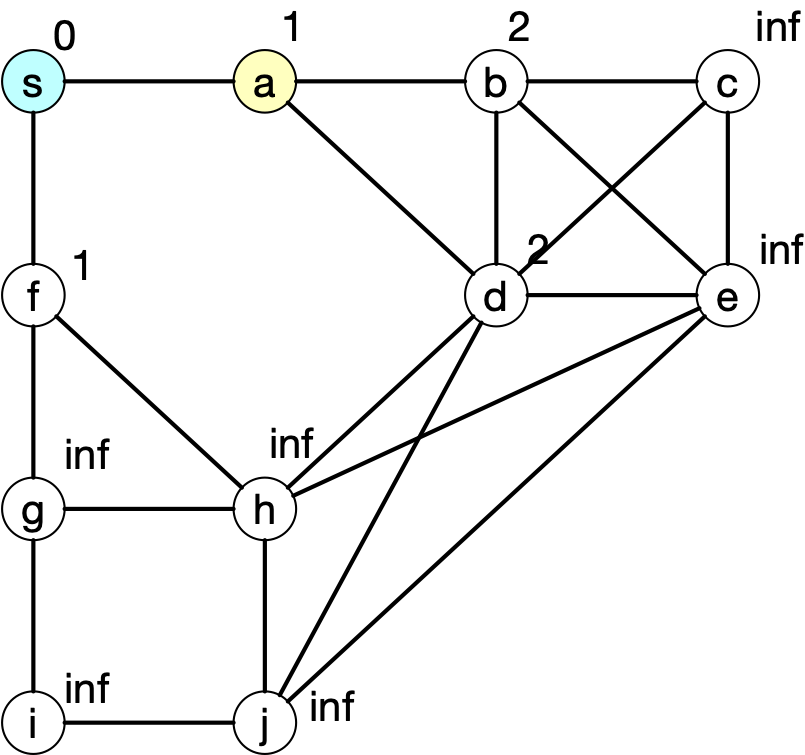 Dijkstra's algorithm
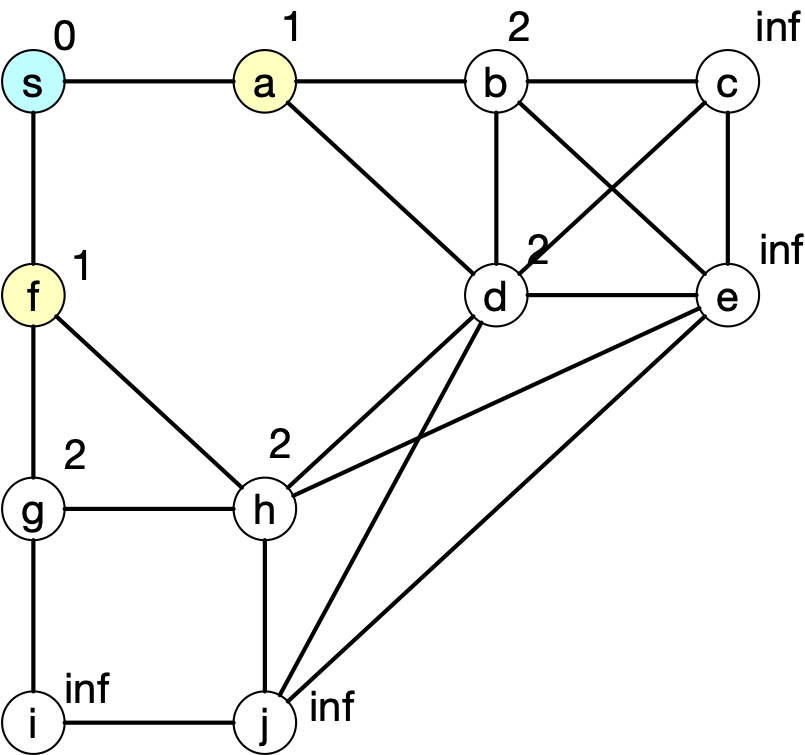 Select f (no choice here)
Dijkstra's algorithm
Select b
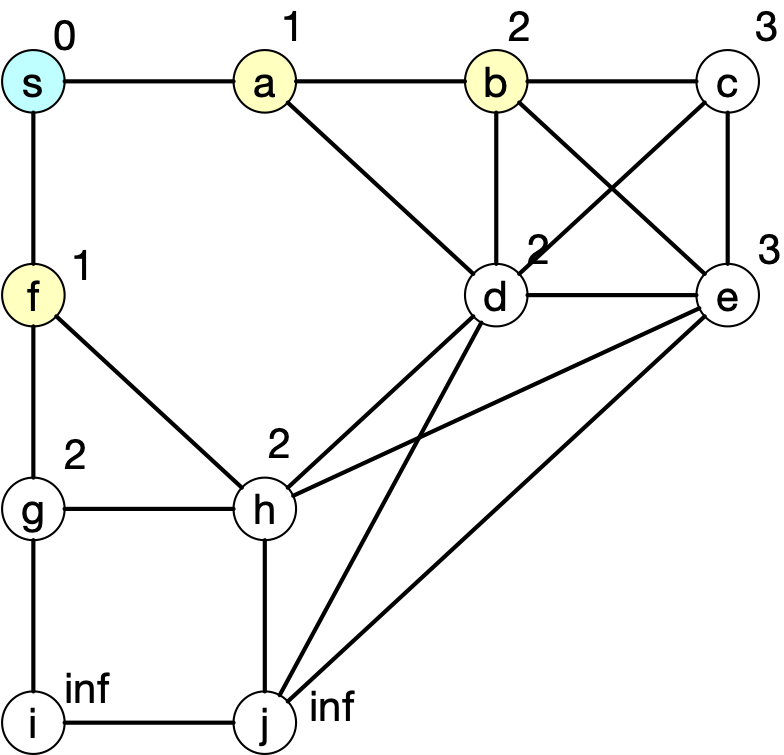 Dijkstra's algorithm
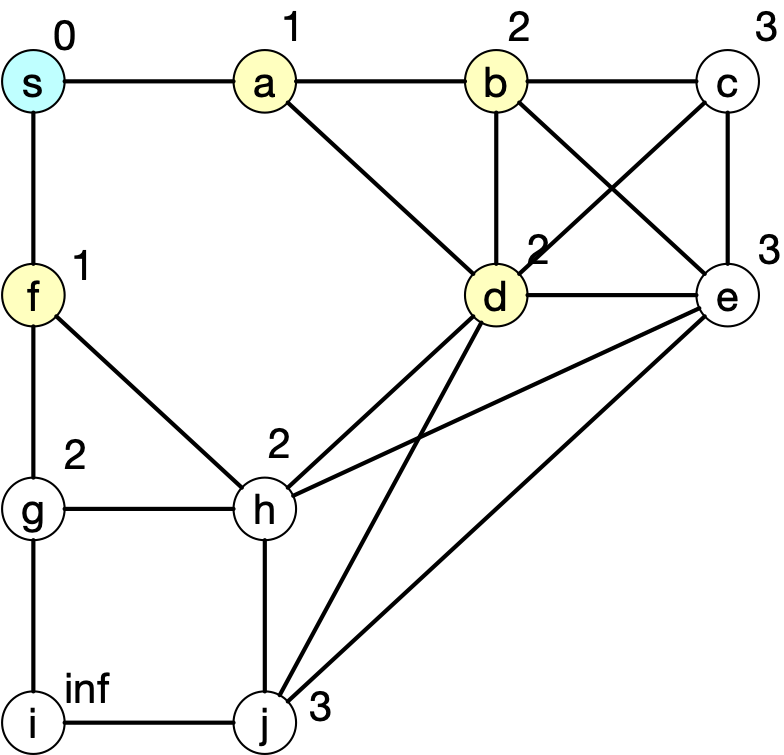 Select d
Dijkstra's algorithm
Dijkstra's algorithm
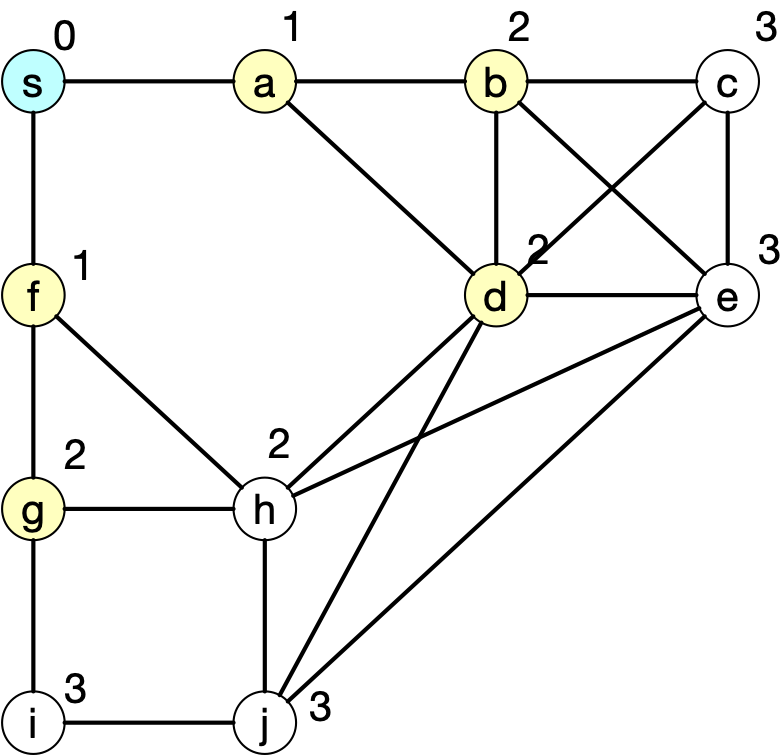 Select g
Dijkstra's algorithm
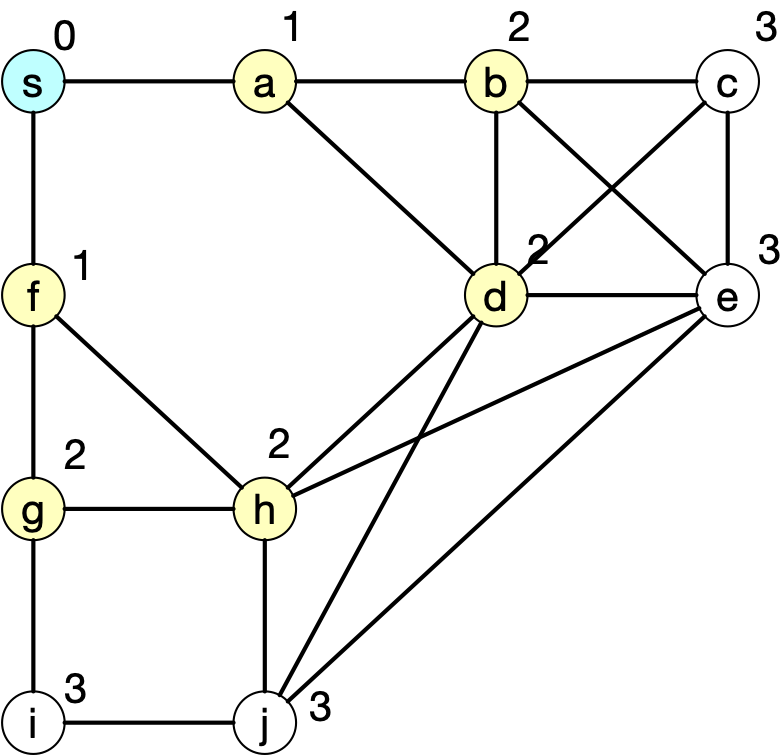 Select h
Dijkstra's algorithm
Select c
We might as well stop here
All updated values will be 4 or more, and every node has already a 3
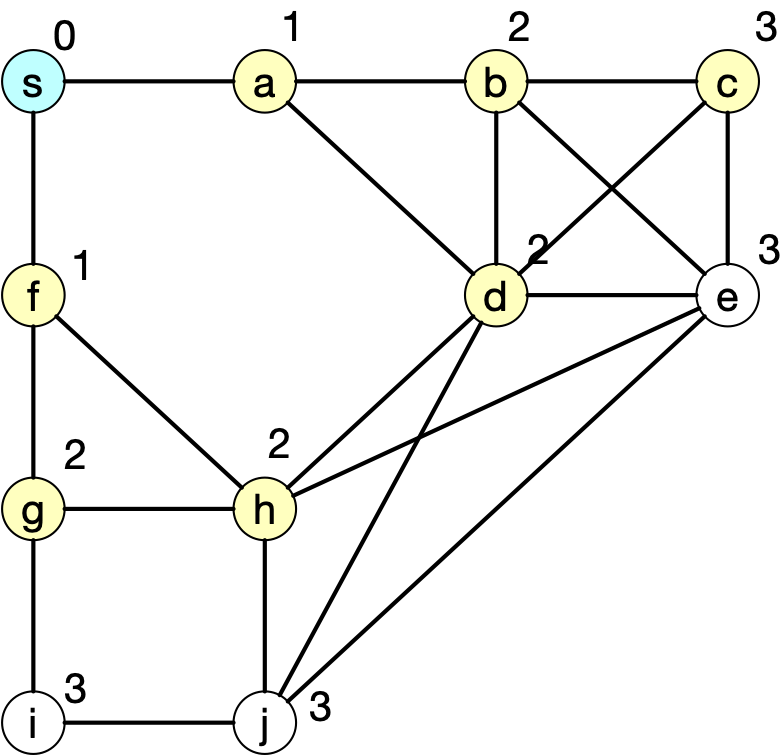 Graph Representations
For computational purposes, we can use:
List of vertices and list of edges as pairs
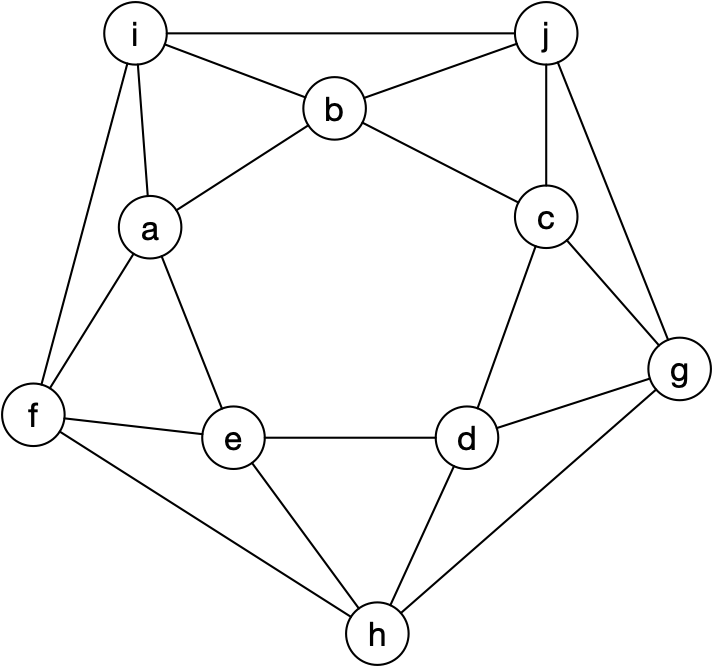 Dijkstra's Algorithm
Need to maintain a priority heap
Otherwise
Look at every node
And every edge twice
Graph Representations
An adjacency list
For every vertex the list of vertices to which there is an edge
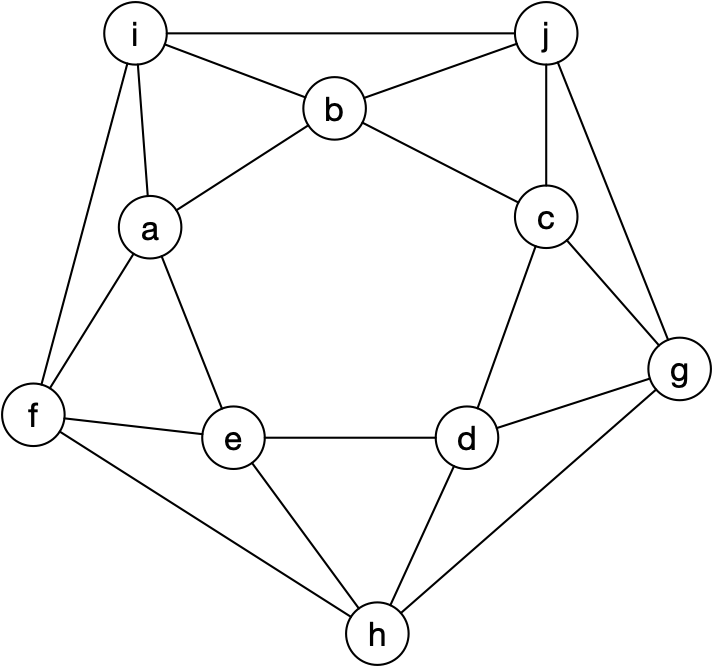 a: b,e,f,i
b: a,c,i,j
c: b,d,g,j
d: c,e,g,h
e: a,f,d,h
f: a,e,h,i
g: c,d,h,j
h: d,e,f,g
i: a,b,f,j
j: b,c,g,i
Graph Representations
An adjacency matrix
square matrix conceptually labeled with vertices
coefficient
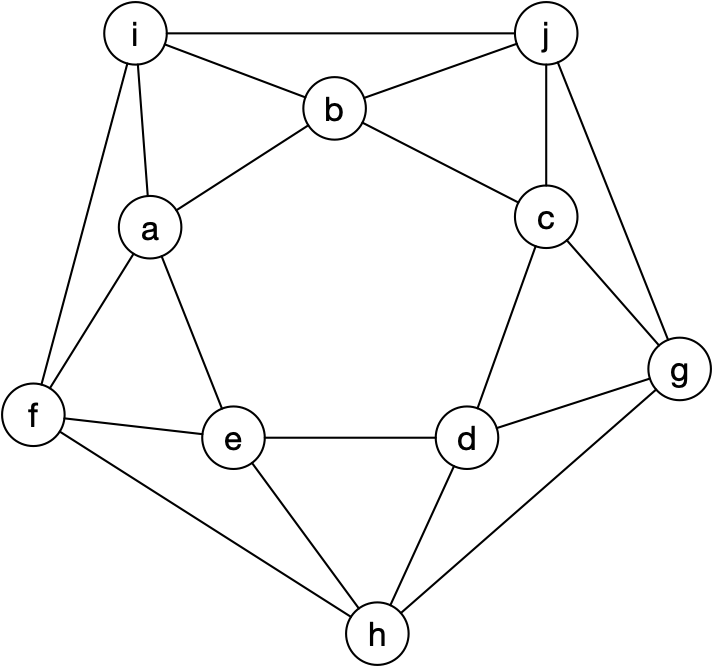 Number of Vertices and Edges
Graph  with vertices  and edges 
Whether directed or undirected, graph can have as many edges as there are pairs of vertices
The latter is 
Number of edges is at most
Number of Vertices and Edges
Graph  with vertices  and edges 
Graph algorithms usually need to look at each edge at least once
there are some idiosyncratic exceptions
They usually run in time at least 
However, many important graphs are sparse:
No edge between most pairs of vertices
Topological Sort
We can use a directed graph in order to represent a precedence relation
Topological sort:
Given a directed graph:
Order all vertices in an order such that an edge always goes from a preceding to a succeeding vertex
Or show that this is impossible because there is a cycle
Topological Sort
Example 1:
Can arrange all vertices such that arrows only go down
Sort is a,b,c,d,e,f,g,h,i,j
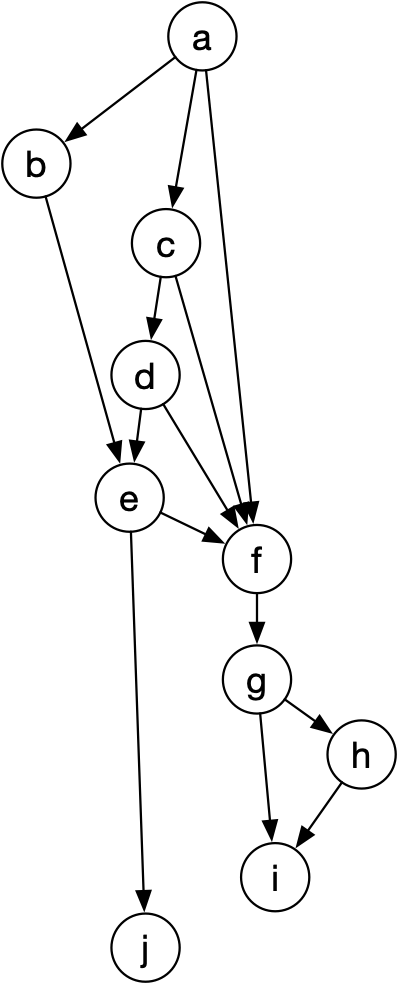 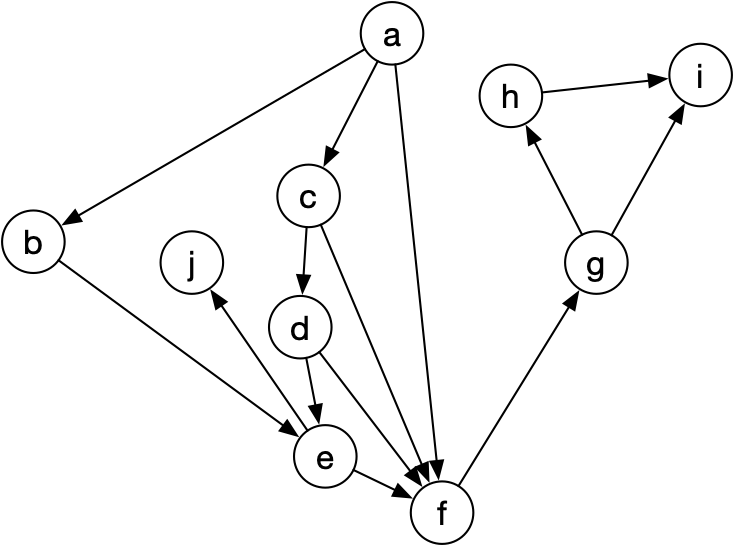 Topological Sort
Example:
There is a cycle, a topological sort is not possible
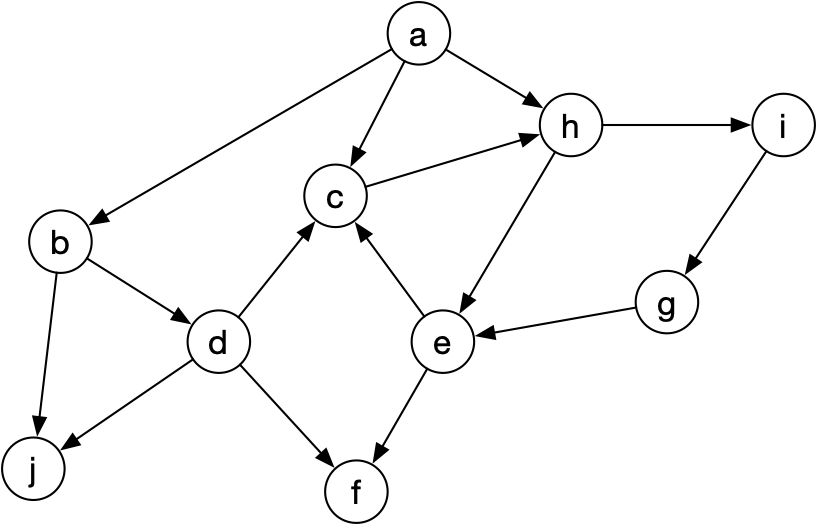 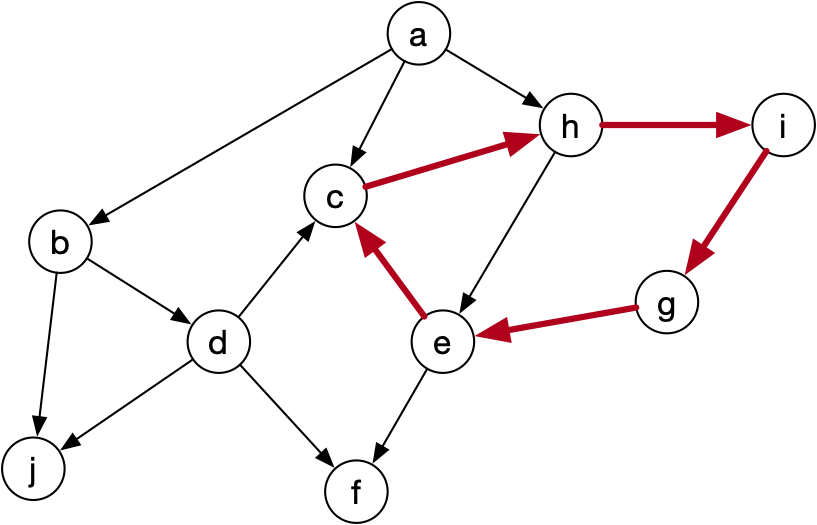 Topological Sort
A simple algorithm:
Go to the adjacency list





Find a vertex with empty list, add it to a list, and remove it from the graph
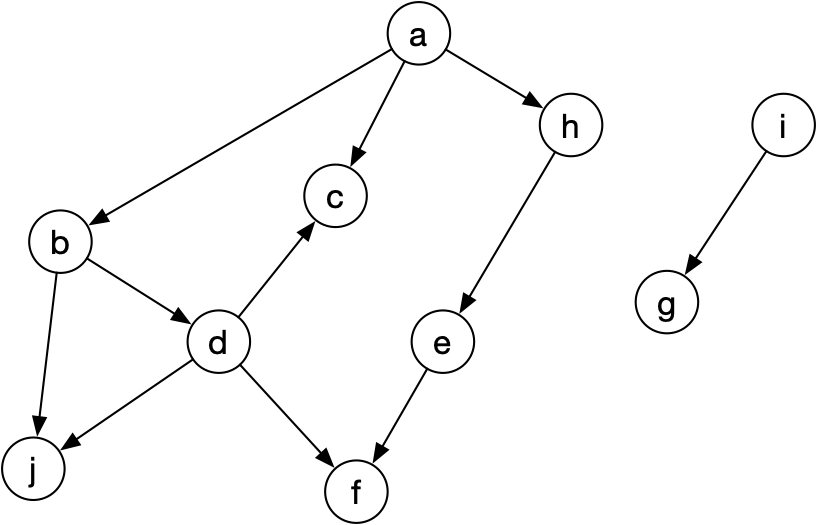 a: b,c,h
b: d,j
c:
d: c
e: f
f: 
g: 
h: e
i: g
j:
Topological Sort
A simple algorithm





List contains
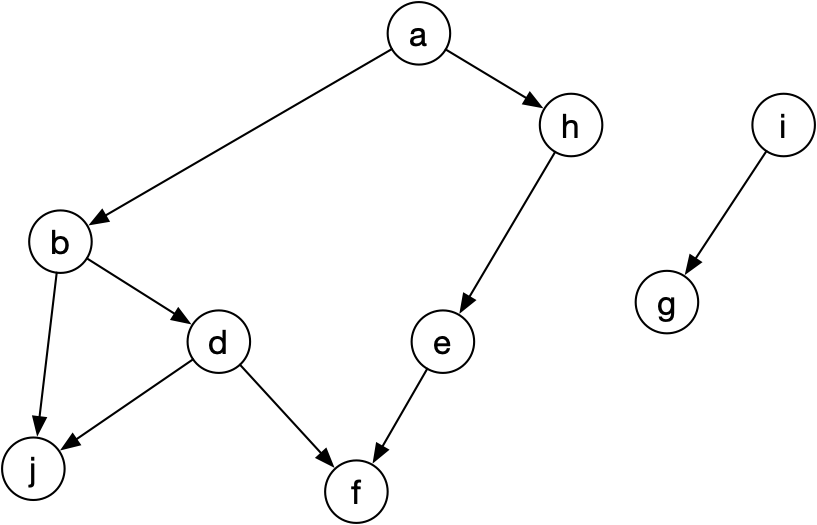 a: b,c,h
b: d,j
c:
d: c
e: f
f: 
g: 
h: e
i: g
j:
Topological Sort
A simple algorithm





Remove g and add it to the list
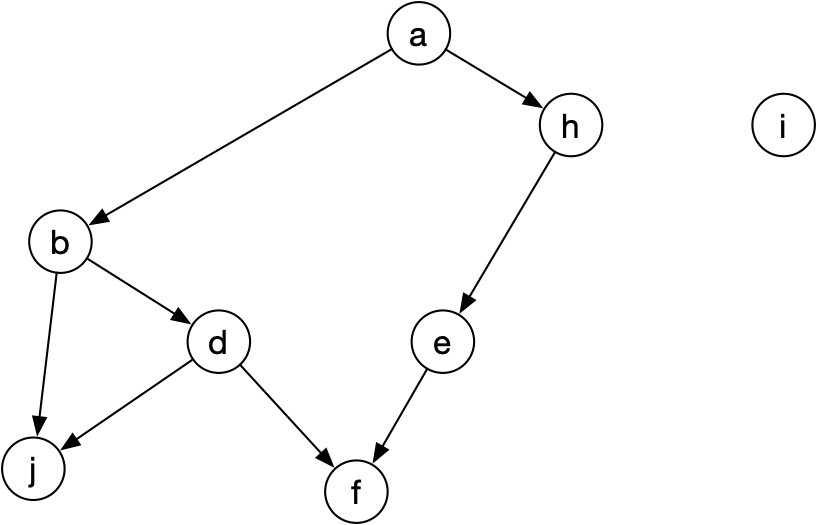 a: b,c,h
b: d,j
c:
d: c
e: f
f: 
g: 
h: e
i: g
j:
Topological Sort
A simple algorithm





Remove i and add it to the list
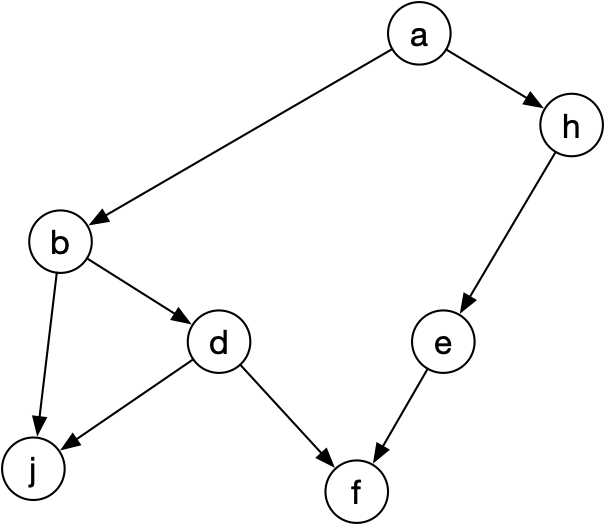 a: b,c,h
b: d,j
c:
d: c
e: f
f: 
g: 
h: e
i: g
j:
Topological Sort
A simple algorithm





Remove d and add it to the list
a: b,c,h
b: d,j
c:
d: c
e: f
f: 
g: 
h: e
i: g
j:
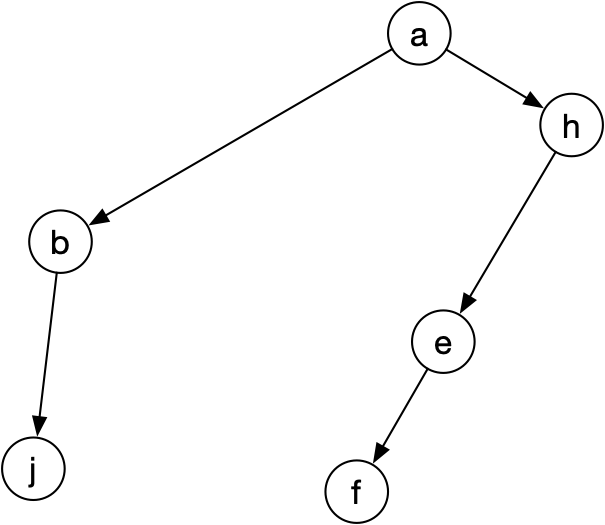 Topological Sort
A simple algorithm





Remove f and add it to the list
a: b,c,h
b: d,j
c:
d: c
e: f
f: 
g: 
h: e
i: g
j:
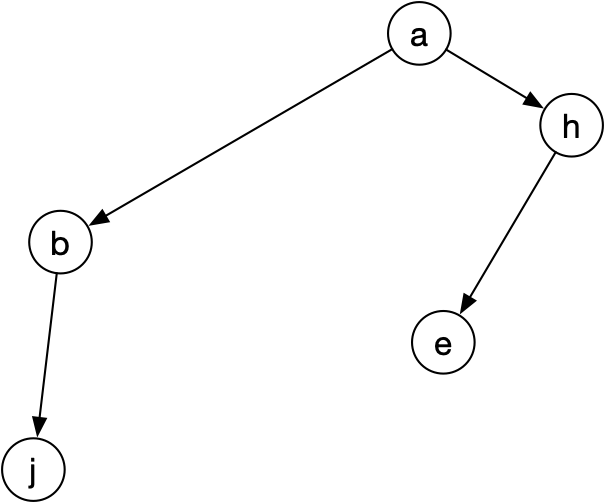 Topological Sort
A simple algorithm





Remove j and add it to the list
a: b,c,h
b: d,j
c:
d: c
e: f
f: 
g: 
h: e
i: g
j:
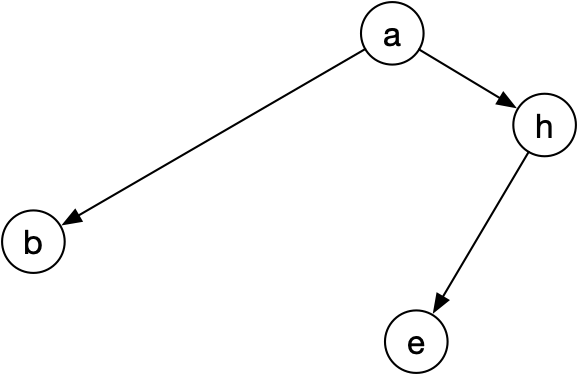 Topological Sort
A simple algorithm





Remove b and add it to the list
a: b,c,h
b: d,j
c:
d: c
e: f
f: 
g: 
h: e
i: g
j:
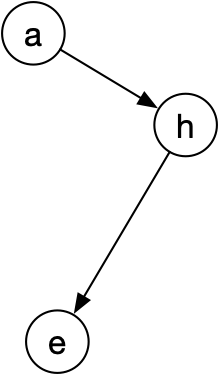 Topological Sort
A simple algorithm





Remove e and add it to the list
a: b,c,h
b: d,j
c:
d: c
e: f
f: 
g: 
h: e
i: g
j:
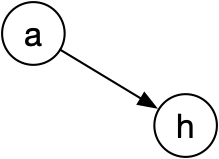 Topological Sort
A simple algorithm





Remove a and add it to the list
a: b,c,h
b: d,j
c:
d: c
e: f
f: 
g: 
h: e
i: g
j:
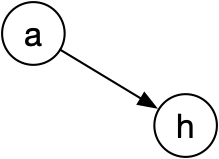 Topological Sort
The reverse list is the topological sort:
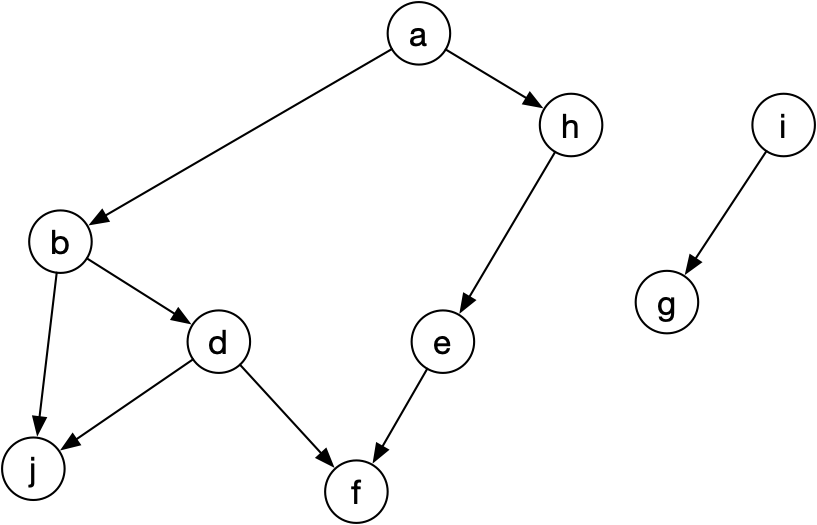 Topological Sort
In this version, we have
To determine the length of the adjacency list
After selecting a vertex, delete that vertex from all the adjacency lists
The latter means scanning all adjacency lists repeatedly
This is inefficient
Topological Sort
Question:  How can we do this better?
Topological Sort
Instead of optimizing the search for vertices, we can optimize the selection of the vertex for removal
Better algorithm:
Find the in-degree for all vertices
That is the number of edges going into a vertex
While there are vertices with in-degree 0
Remove the vertex
Update the in-degrees
Topological Sort
Example:





Initialize in-degree 0 for all vertices
a: b,c,h
b: d,j
c:
d: c, j
e: f
f: 
g: 
h: e
i: g
j:
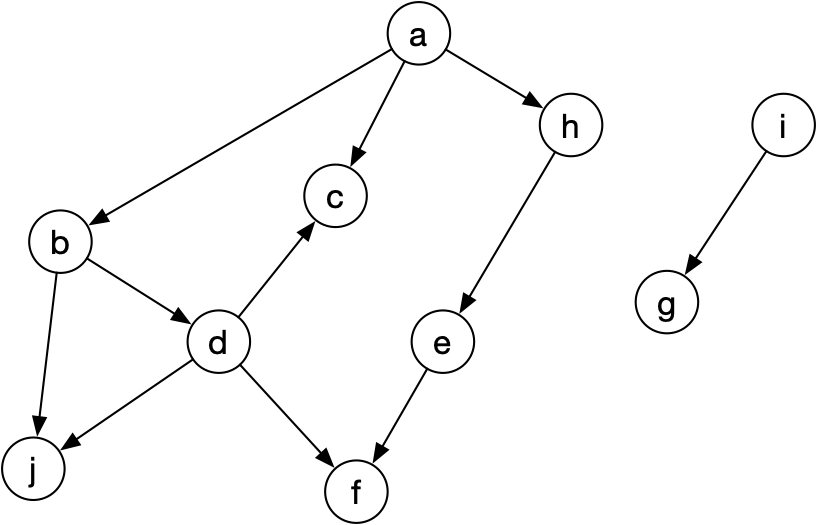 Topological Sort
Example:





Initialize in-degree 0 for all vertices
a: b,c,h
b: d,j
c:
d: c,j
e: f
f: 
g: 
h: e
i: g
j:
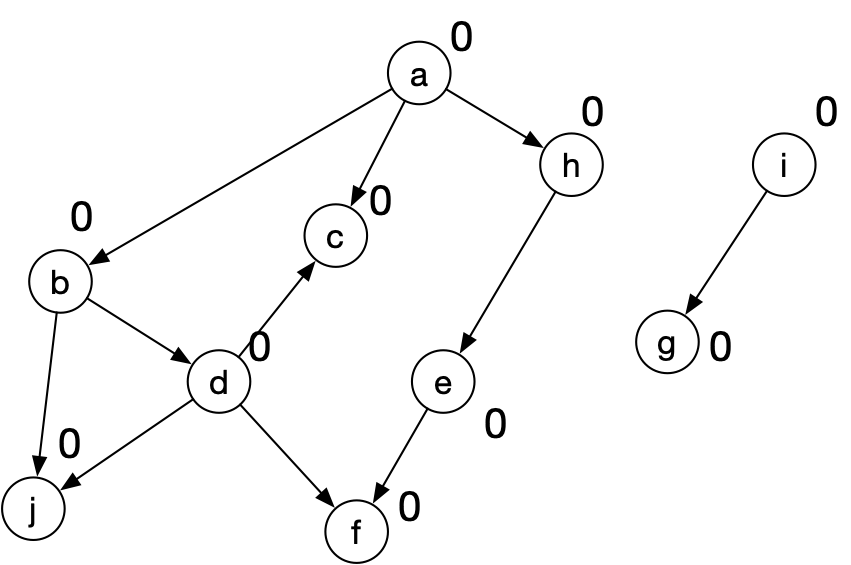 Topological Sort
Example:





Go through the adjacency list.
For each vertex in an adjacency list, add 1 to the in-degree
For a, we change three in-degrees
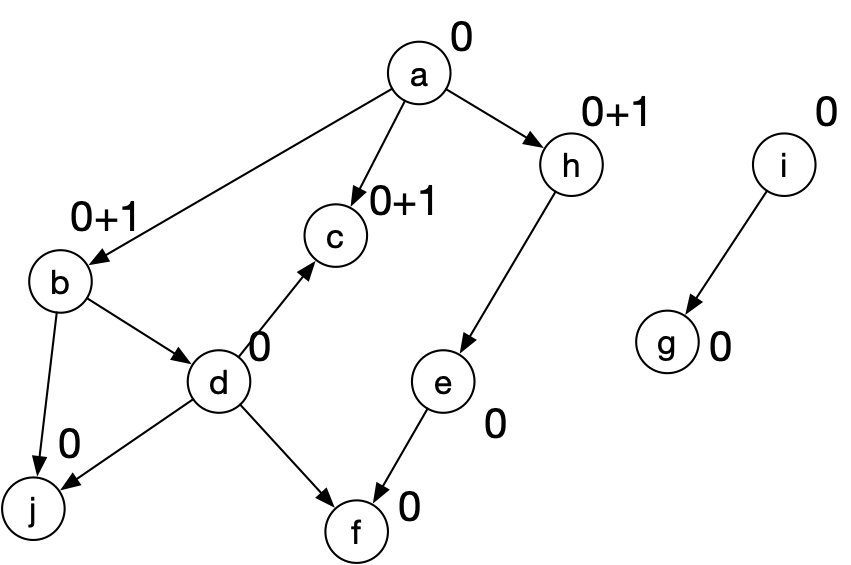 a: b,c,h
b: d,j
c:
d: c,j
e: f
f: 
g: 
h: e
i: g
j:
Topological Sort
Example:





Go through the adjacency list.
After processing all adjacency lists, we have the correct in-degrees
a: b,c,h
b: d,j
c:
d: c,j
e: f
f: 
g: 
h: e
i: g
j:
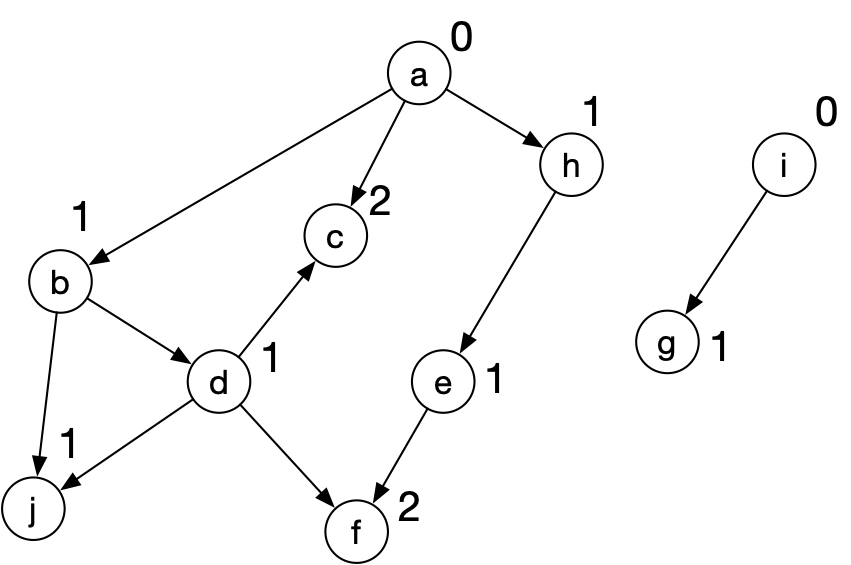 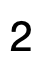 Topological Sort
Example:





Now we start the removal phase
We need to find a vertex with in-degree 0
How can we make this more efficient?
a: b,c,h
b: d,j
c:
d: c,j
e: f
f: 
g: 
h: e
i: g
j:
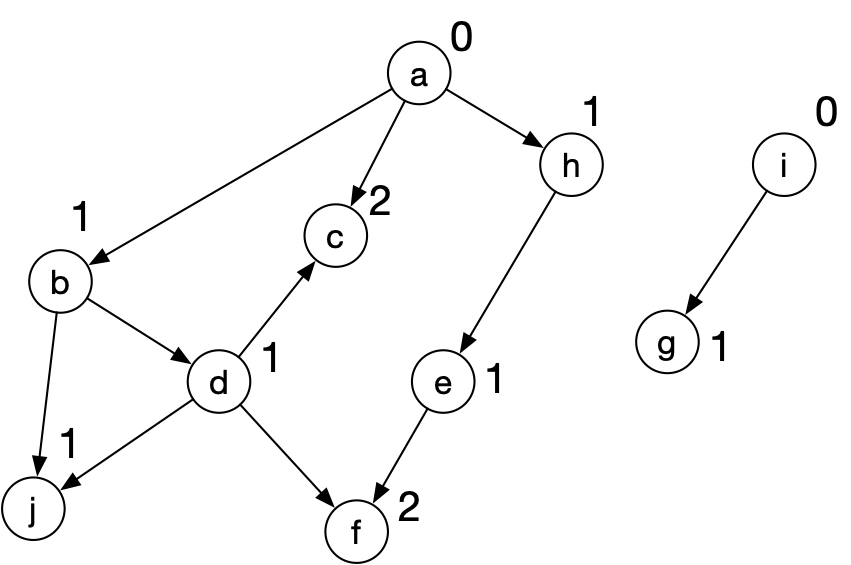 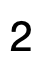 Topological Sort
Example:





Now we start the removal phase
We need to find a vertex with in-degree 0
Could place the vertices in a heap
a: b,c,h
b: d,j
c:
d: c,j
e: f
f: 
g: 
h: e
i: g
j:
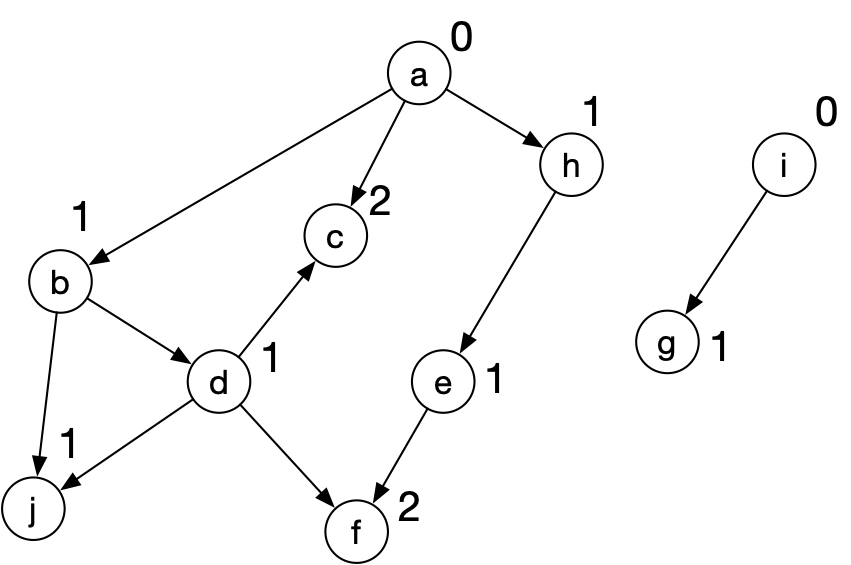 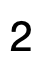 Topological Sort
Example:





We select a for the removal
We go through its adjacency list and reset the in-degrees of the nodes there
a: b,c,h
b: d,j
c:
d: c,j
e: f
f: 
g: 
h: e
i: g
j:
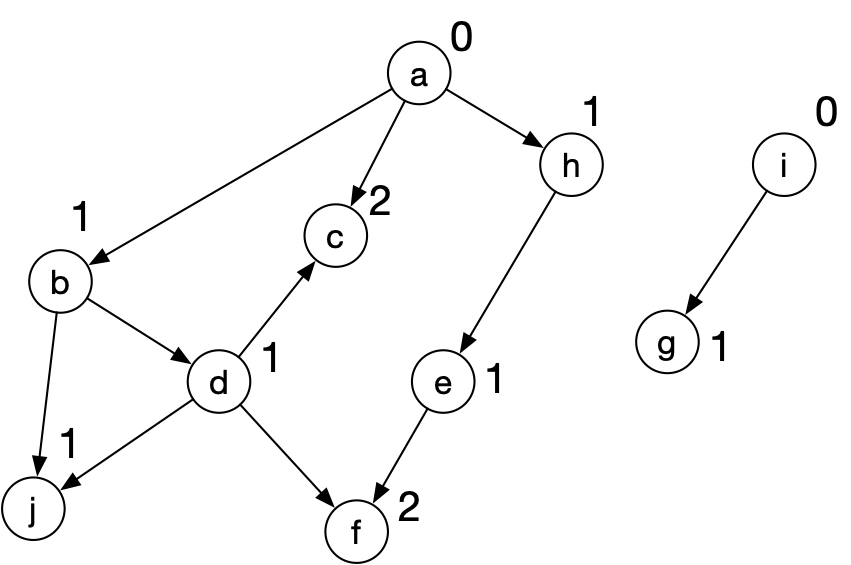 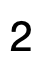 Topological Sort
Example:





We select a for the removal:  
We go through its adjacency list and reset the in-degrees of the nodes there
a: b,c,h
b: d,j
c:
d: c,j
e: f
f: 
g: 
h: e
i: g
j:
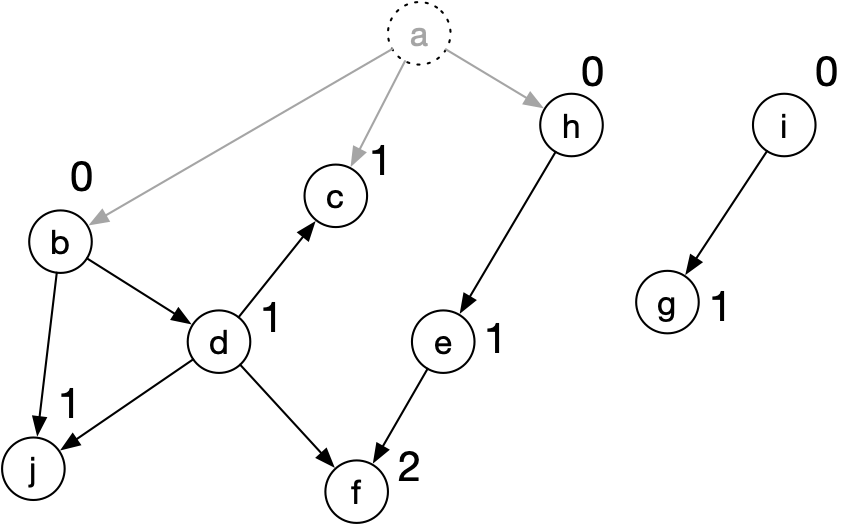 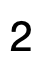 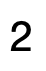 Topological Sort
Example:





We update our heap and select one of the 0-in-degree vertices:
b:  
and update the in-degrees of d and j
a: b,c,h
b: d,j
c:
d: c,j
e: f
f: 
g: 
h: e
i: g
j:
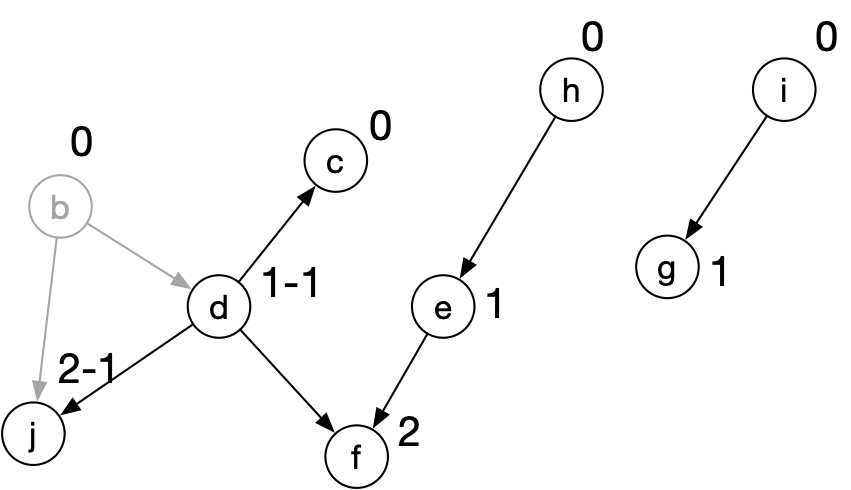 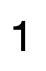 Topological Sort
Example:





We update our heap and select one of the 0-in-degree vertices:
b:  
and update the in-degrees of d and j
a: b,c,h
b: d,j
c:
d: c,j
e: f
f: 
g: 
h: e
i: g
j:
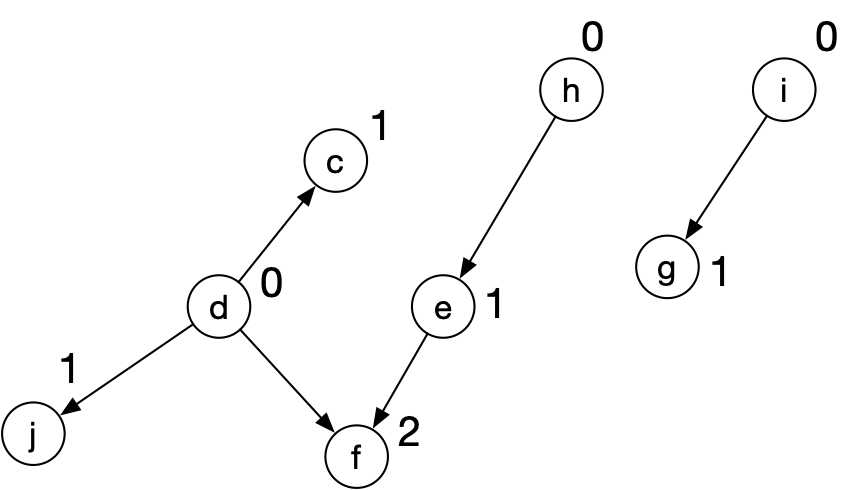 Topological Sort
Example:





We now randomly pick on of the vertices with degree 0, let's pick i
Deleting it means just decrementing the in-degree of g
a: b,c,h
b: d,j
c:
d: c,j
e: f
f: 
g: 
h: e
i: g
j:
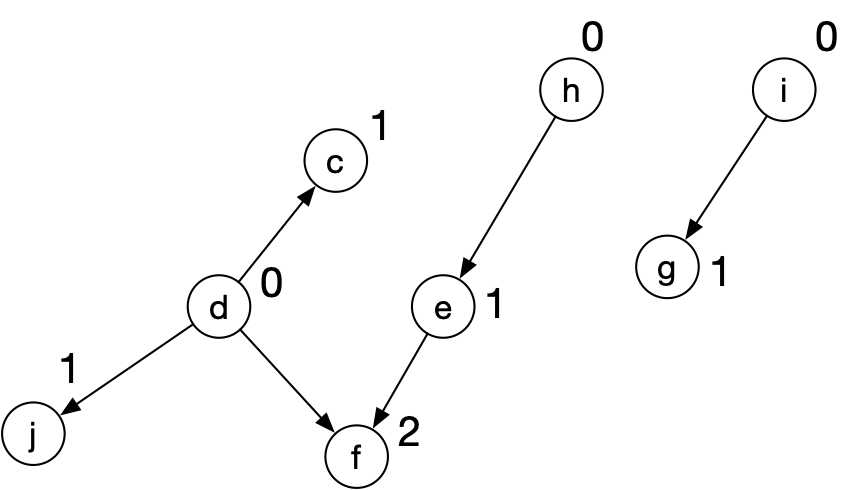 Topological Sort
Example:





We add g to our list
a: b,c,h
b: d,j
c:
d: c,j
e: f
f: 
g: 
h: e
i: g
j:
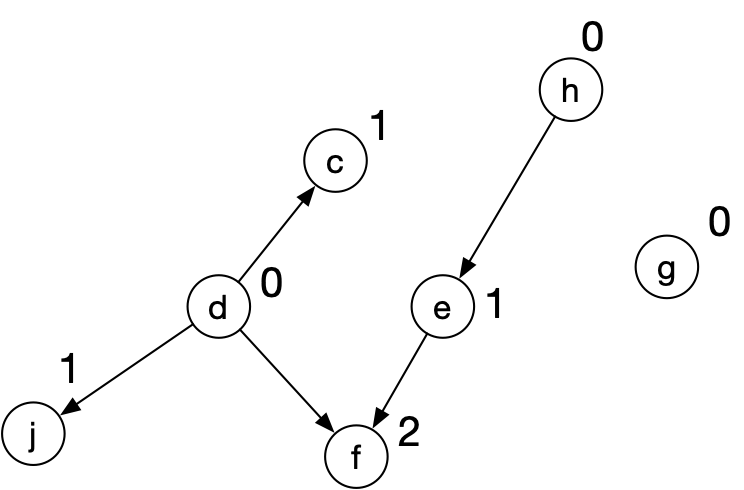 Topological Sort
Example:





There are three nodes with in-degree 0, let's pick h
a: b,c,h
b: d,j
c:
d: c,j
e: f
f: 
g: 
h: e
i: g
j:
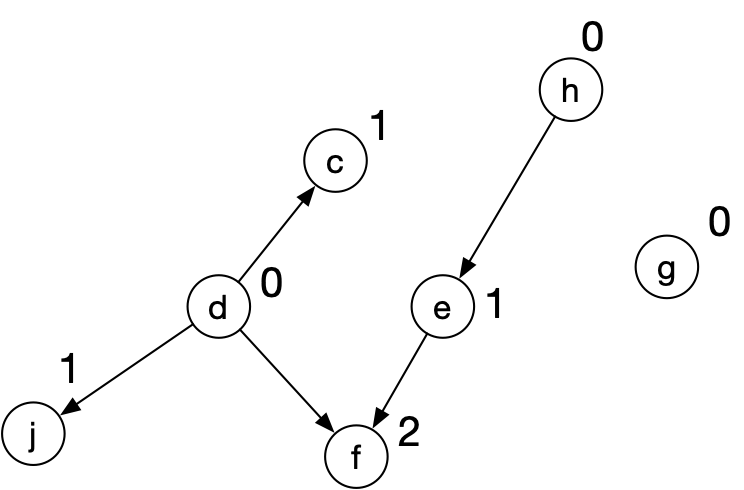 Topological Sort
Example:





There are three nodes with in-degree 0, let's pick h
a: b,c,h
b: d,j
c:
d: c,j
e: f
f: 
g: 
h: e
i: g
j:
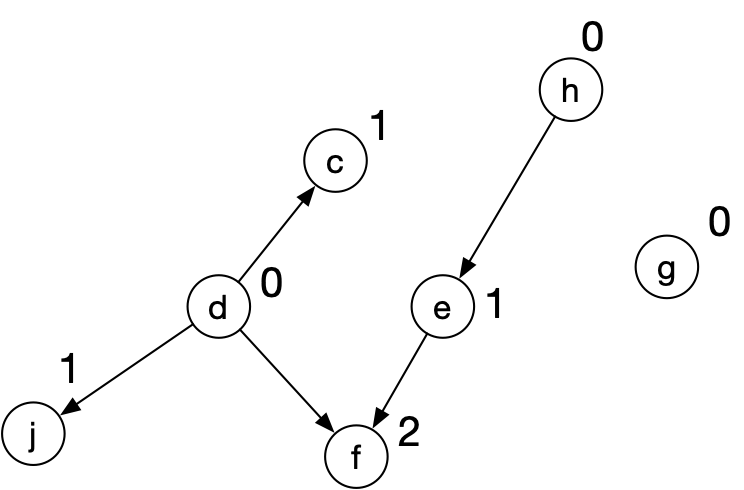 Topological Sort
Example:





Need to update in-degree of e
a: b,c,h
b: d,j
c:
d: c,j
e: f
f: 
g: 
h: e
i: g
j:
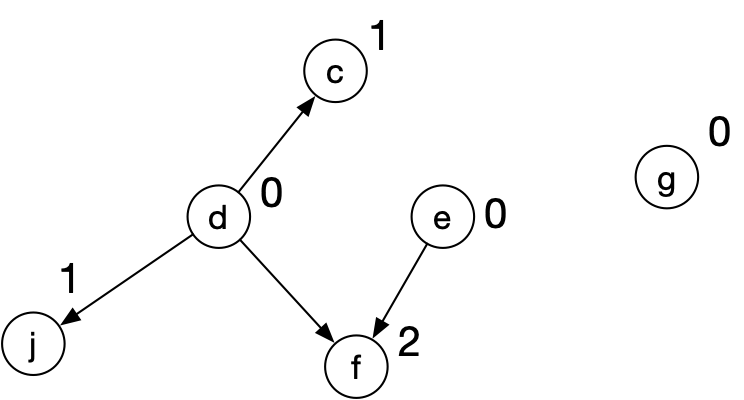 Topological Sort
Example:





There are two nodes with in-degree 0, let's pick d
a: b,c,h
b: d,j
c:
d: c,j
e: f
f: 
g: 
h: e
i: g
j:
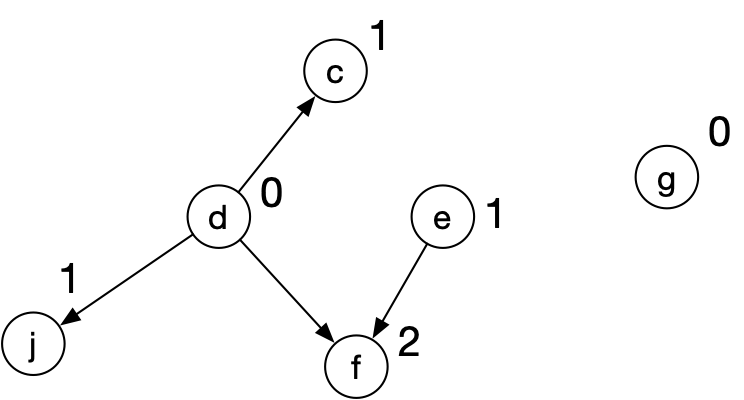 Topological Sort
Example:
a: b,c,h
b: d,j
c:
d: c,j
e: f
f: 
g: 
h: e
i: g
j:
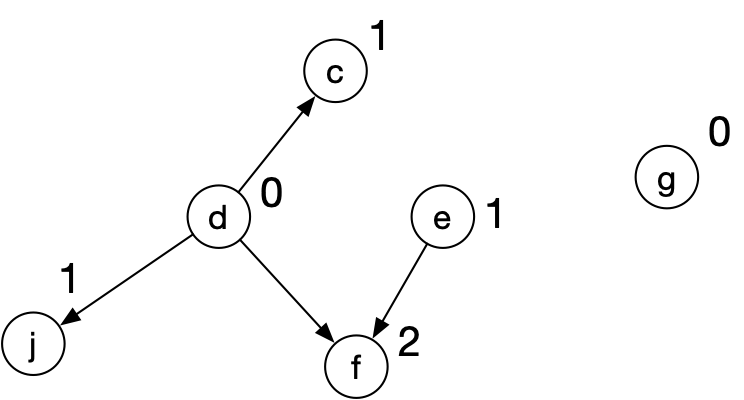 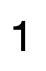 Topological Sort
Example:






Can pick among four nodes: e
a: b,c,h
b: d,j
c:
d: c,j
e: f
f: 
g: 
h: e
i: g
j:
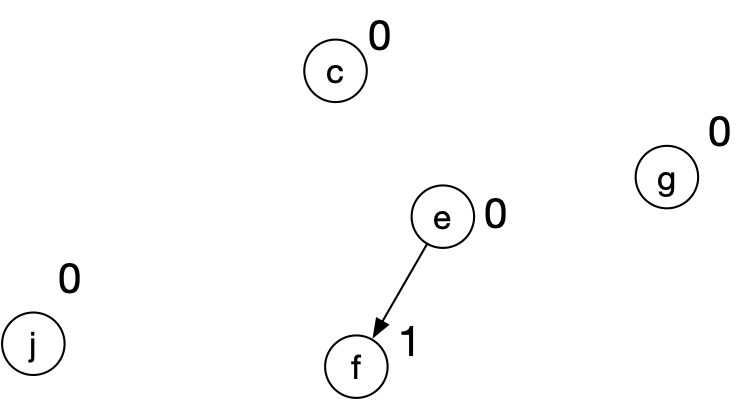 Topological Sort
Example:






Can pick among four nodes in any order
a: b,c,h
b: d,j
c:
d: c,j
e: f
f: 
g: 
h: e
i: g
j:
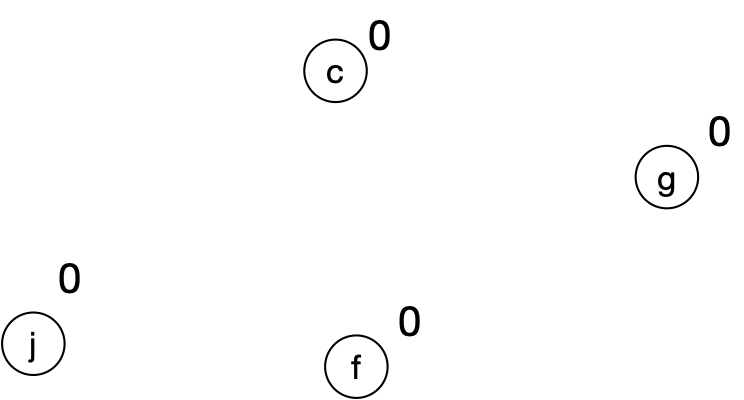 Topological Sort
Example:






Can pick among four nodes in any order
a: b,c,h
b: d,j
c:
d: c,j
e: f
f: 
g: 
h: e
i: g
j:
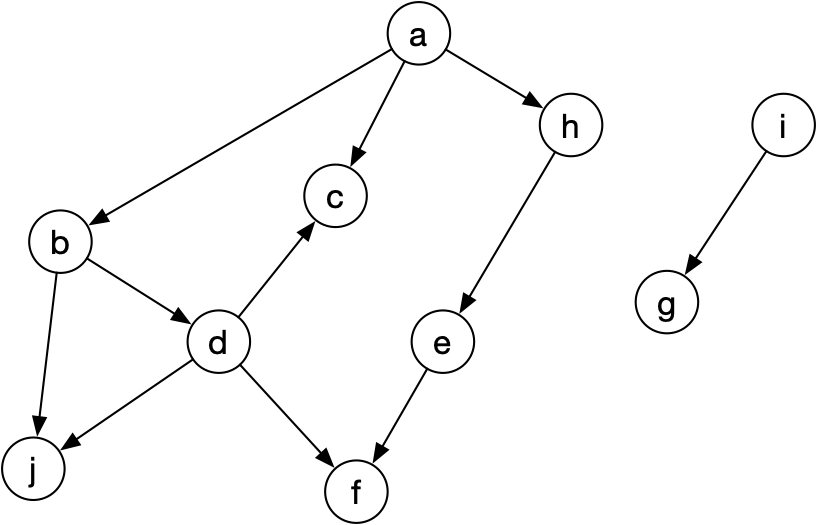 Topological Sort
Analysis for topological sort on 
Need to establish in-degrees:  
Process all elements in an adjacency list
Correspond to edges
work 
For each vertex: 
find the vertex as a vertex of minimum in-degree
update in-degrees by going through the adjacency list
Latter work is  because we process each adjacency list entry once
Delete the adjacency list
Work is
Topological Sort
This algorithm is almost  but for finding the minimum in-degree
We will see a better algorithm shortly
Weighted Graphs
Graphs with edge weights
Often, graphs in CS have edge weights
Example: edge weight indicates the size of a pipeline 
such as network connection, capacity of roads, etc.
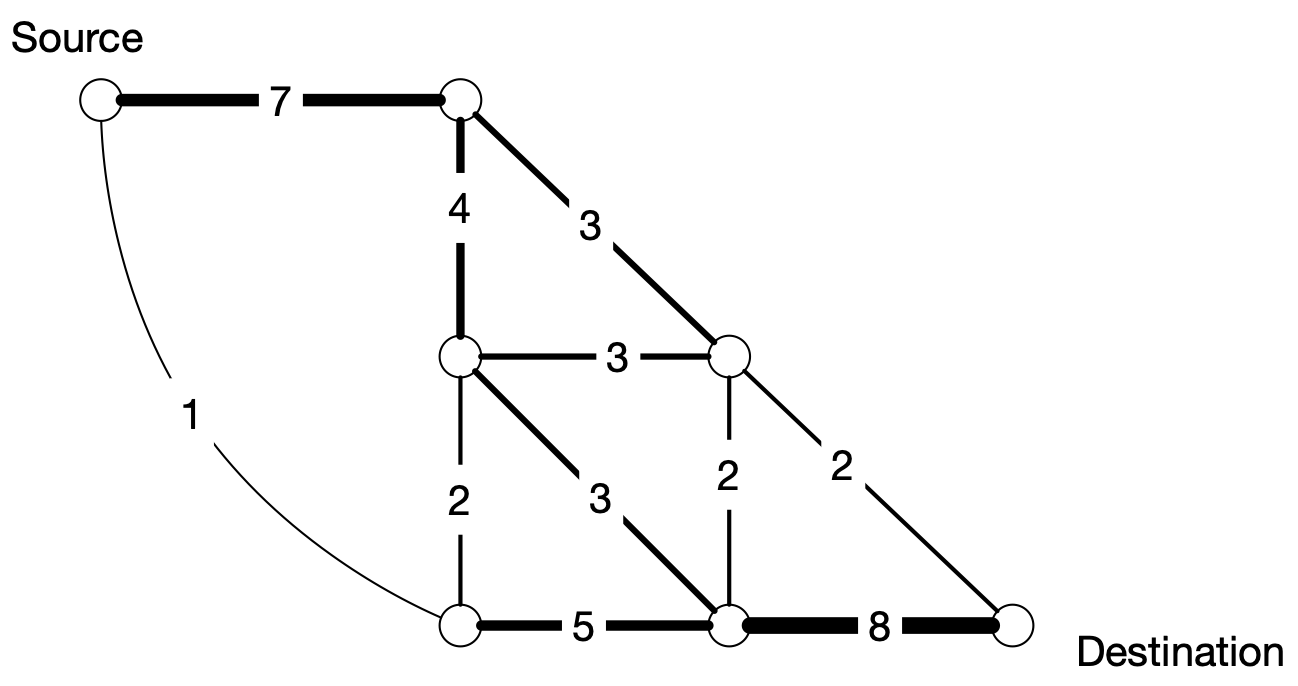 How much can you pump from source to 
destination if the pipes have the indicated 
capacities (Flow Problem)
Weighted Graphs
Graphs with edge weights
Weights can indicate distance
What is the shortest distance from source to destination
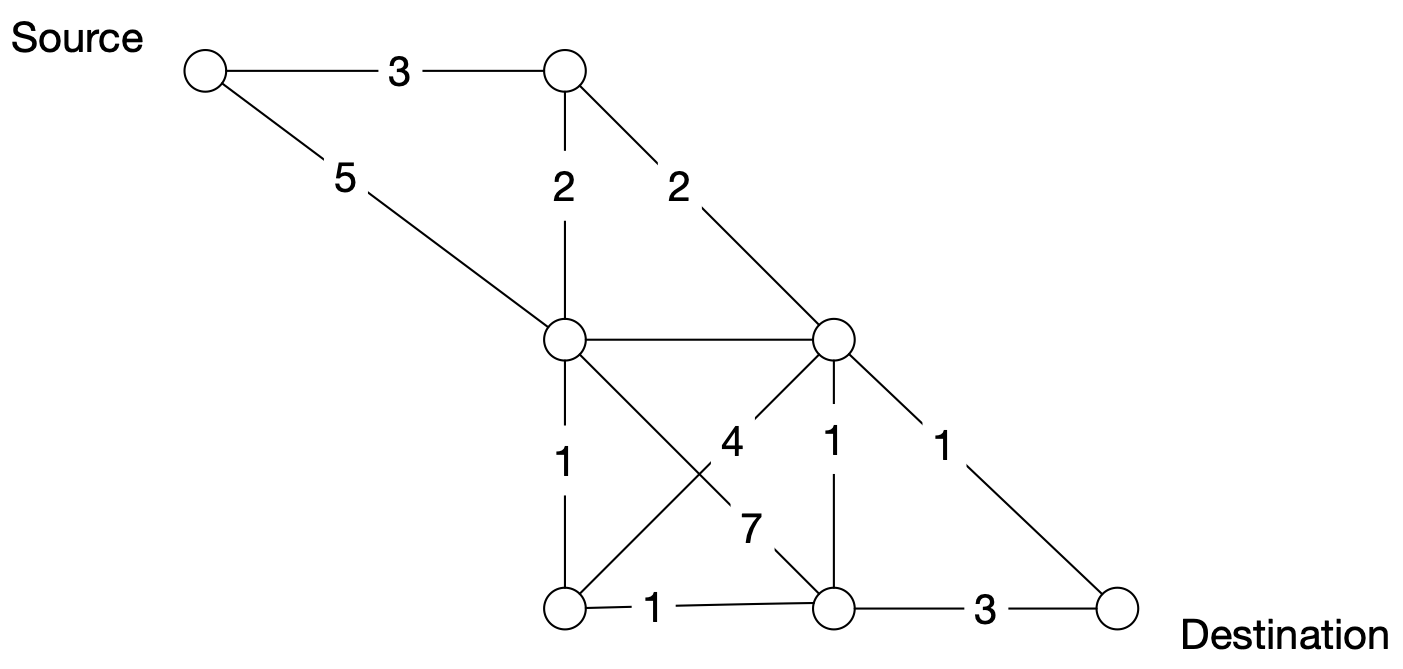